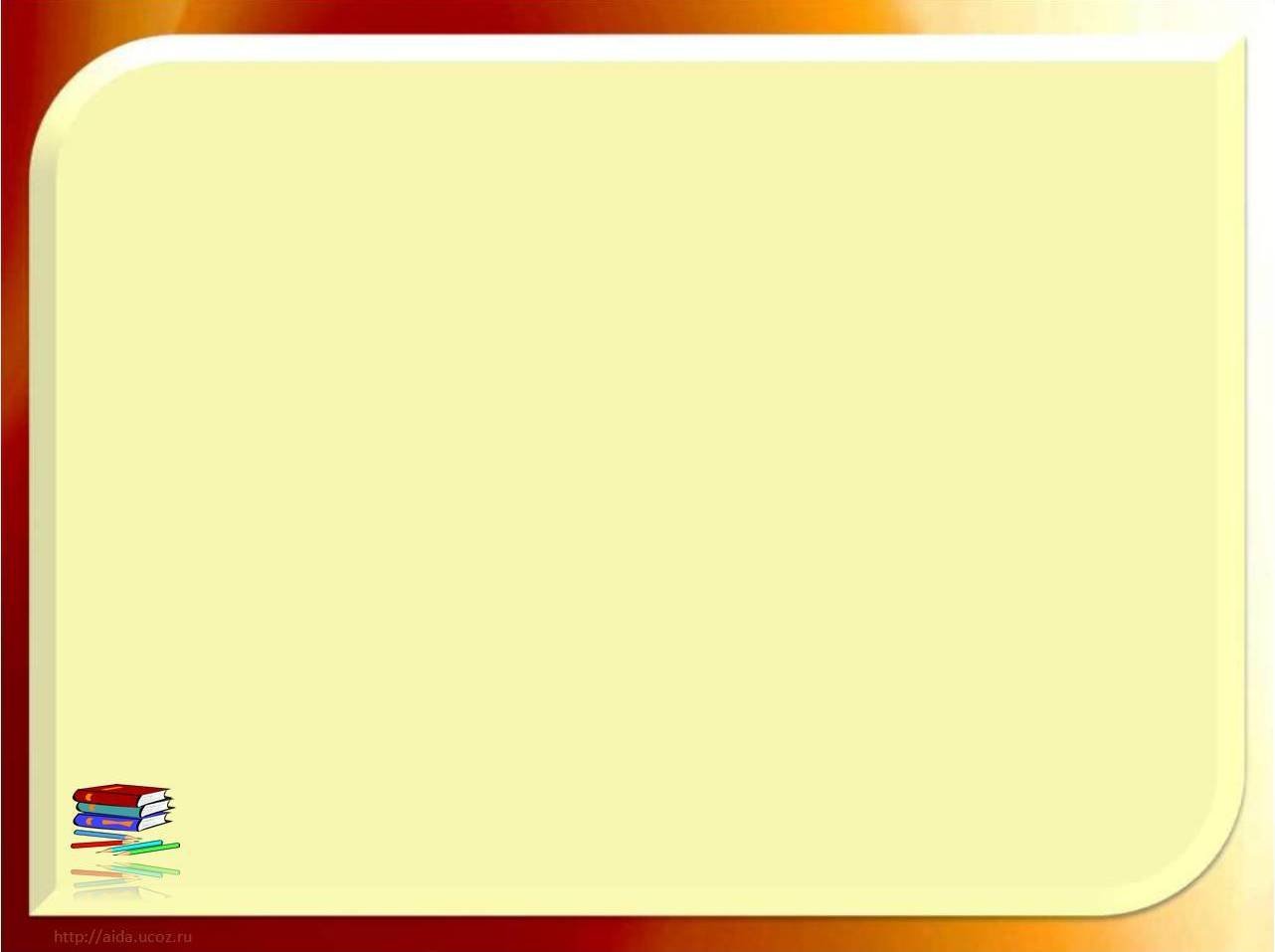 «Александр Сергеевич Пушкин»
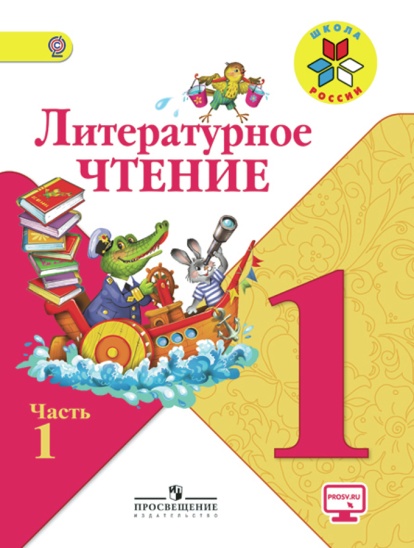 Литературное чтение. 
УМК  «Школа России»
1 класс
Автор:Дзебисова Лолита Романовна, 
учитель начальных классов 
ГБОУ «Гимназия «Диалог»
 г.Владикавказ
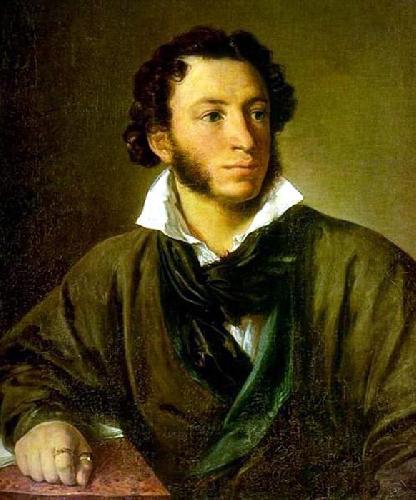 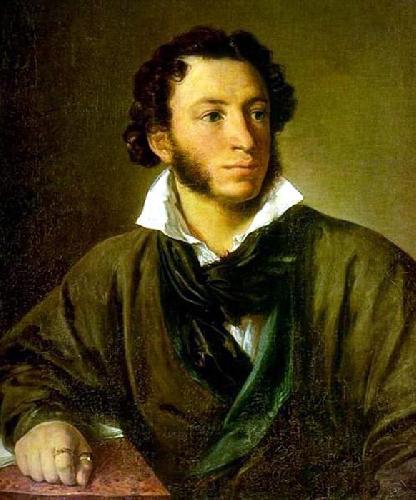 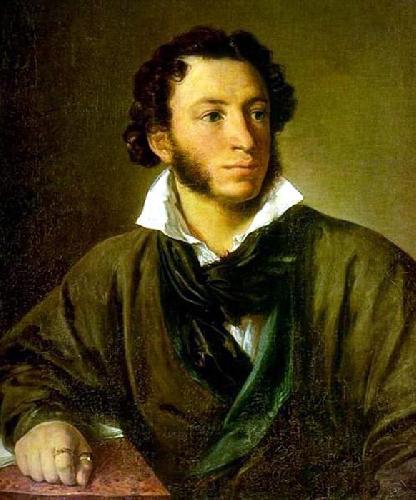 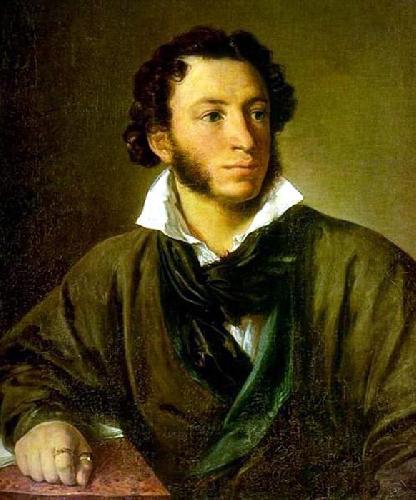 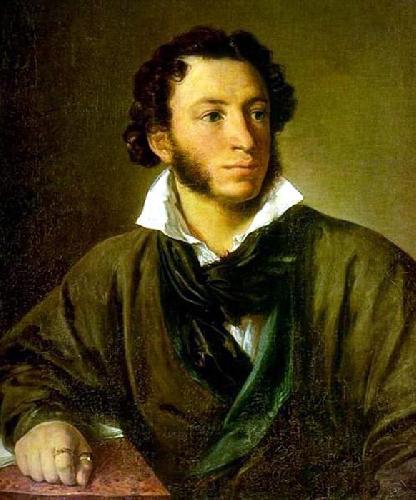 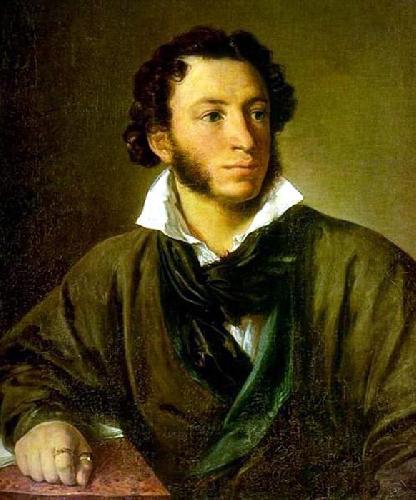 Александр
Сергеевич
Пушкин

1799-1837
6 июня 1799 года 
в Москве в дворянской помещичьей семье Пушкиных родился мальчик, которому суждено было стать одним из величайших поэтов России.
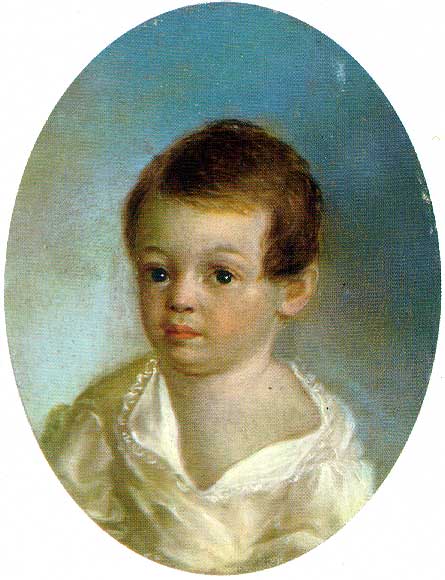 Пушкин-ребенок. 1800-1802
Отец, 
Сергей Львович, небогатый помещик, человек образованный, хорошо знал литературу, 
был знаком со многими русскими писателями и сам немного писал.
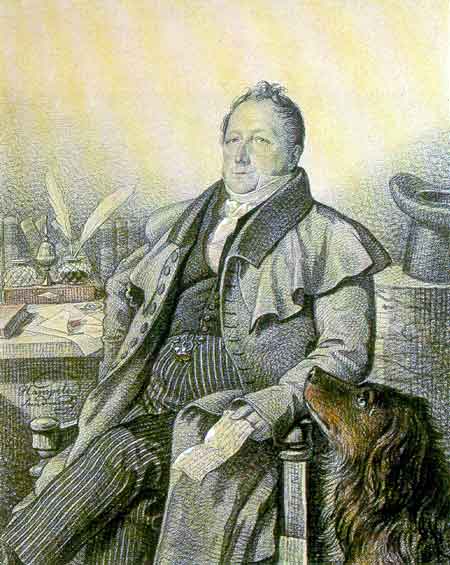 С.Л. Пушкин. 1824.
Мать, 
Надежда Осиповна, приходилась внучкой арапу Петра I, впоследствии русскому генералу Ганнибалу.
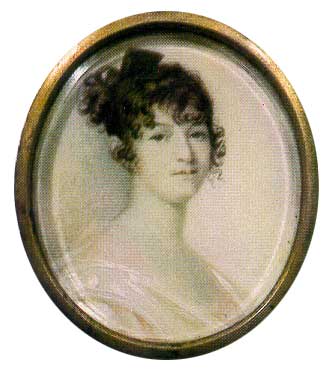 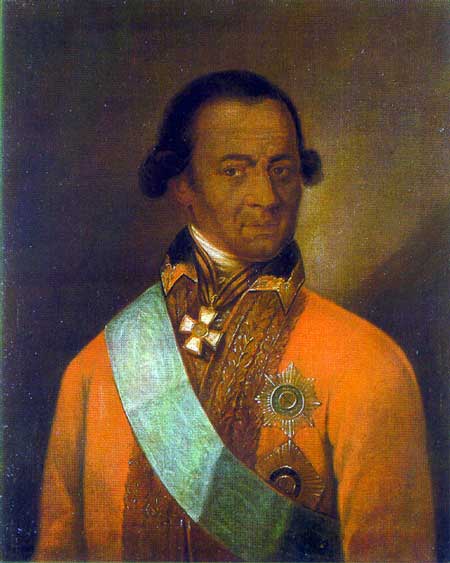 Прадедушка, 
Абрам Петрович Ганнибал:
 "Арап Петра Великого"
Н.О. Пушкина. 1800-е гг.
А.П. Ганнибал
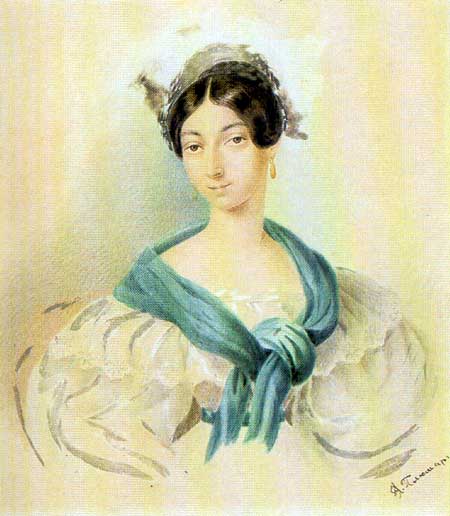 Детей в семье Пушкиных было трое. Старшая -Ольга,  второй  - Александр и младший – Лёвушка, любимец семьи.
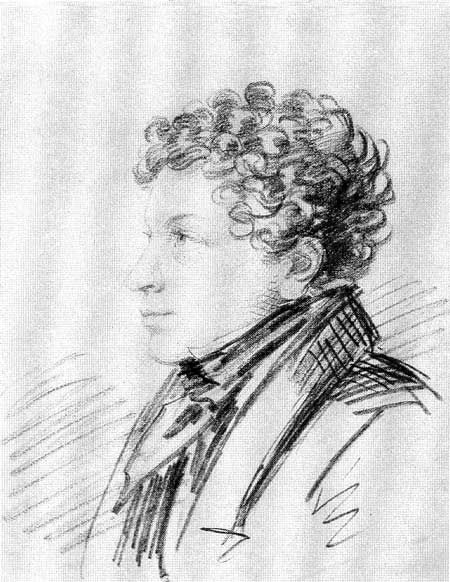 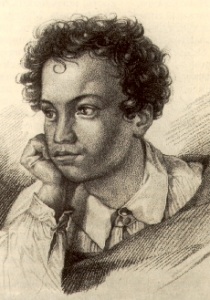 Ольга Сергеевна
Лев Сергеевич
Александр Сергеевич
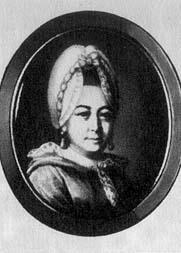 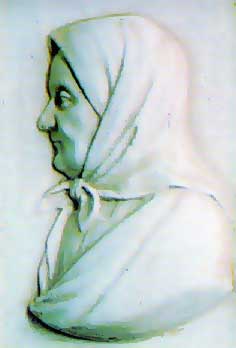 Яковлева 
Арина Родионовна
Ганнибал 
Мария Алексеевна
Любовь к родному языку маленькому Пушкину привили бабушка, Мария Алексеевна Ганнибал, превосходно говорившая и писавшая по-русски, и 
няня Арина Родионовна.
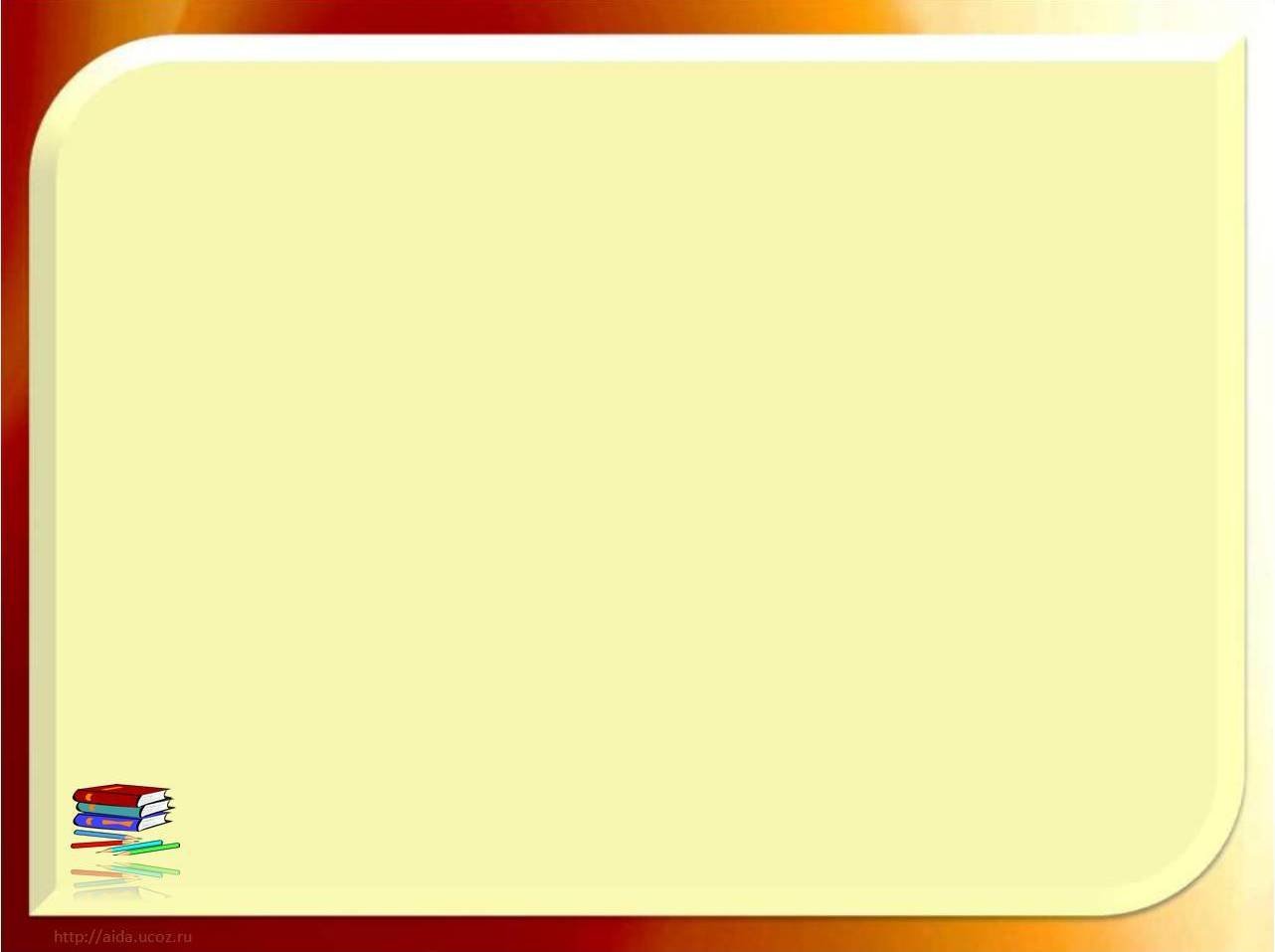 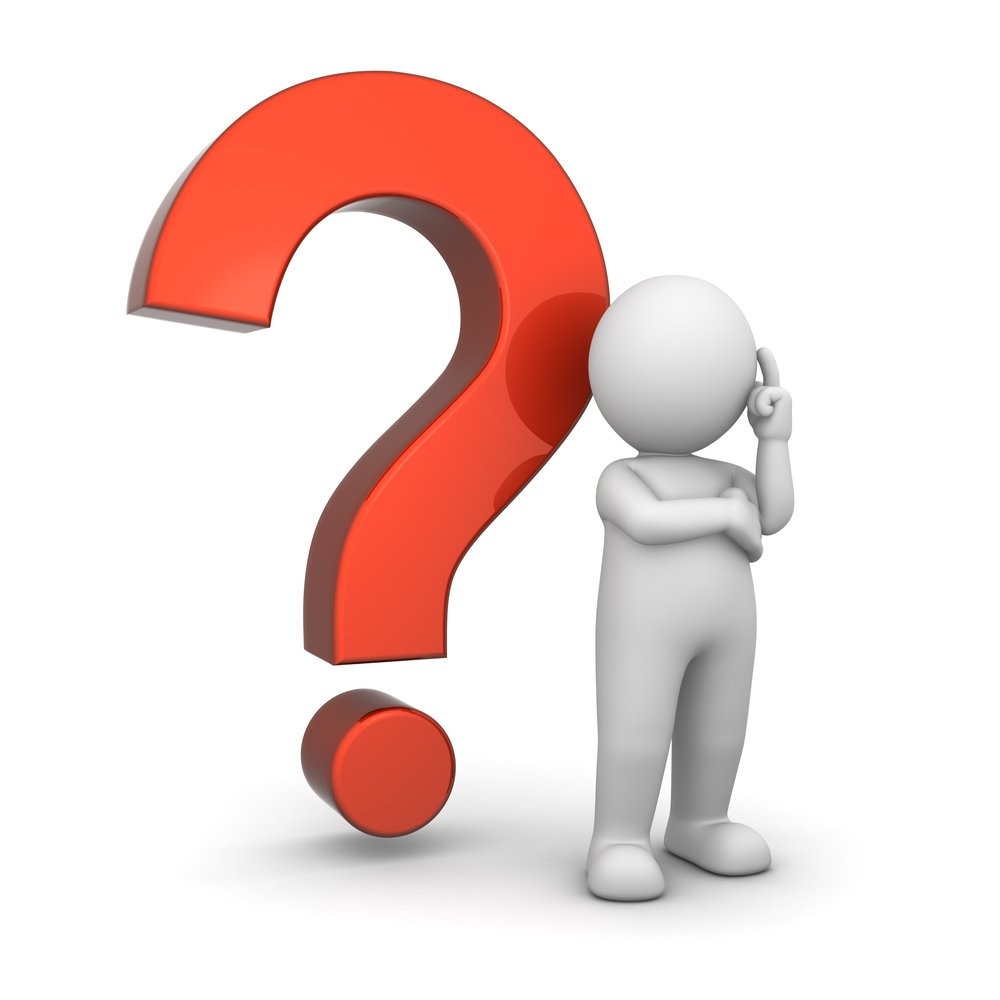 Речевая разминка
Прочитайте текст. Определите, что это за произведение?
Раз зубок, два зубок -
Скоро Дашеньке годок!
Хнычет доченька опять,
Будем Дашу утешать:
Уж вы, зубки, вырастайте
Потихонечку, полегонечку -
Не мешайте дочке спать!
Не мешайте ей играть!
Будем прыгать и скакать,
Маму нежно обнимать!
(потешка)
Прочитайте потешку выразительно.
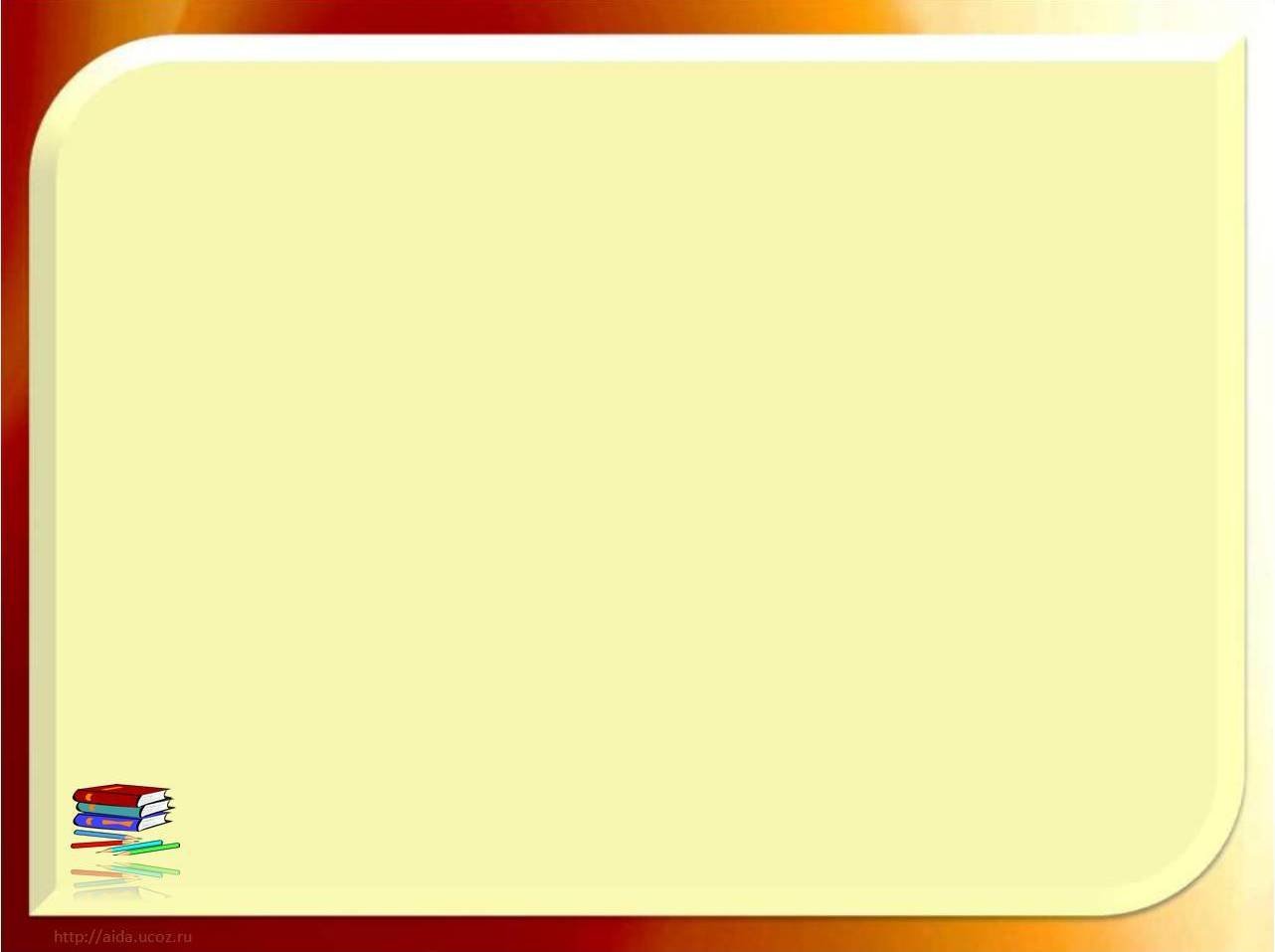 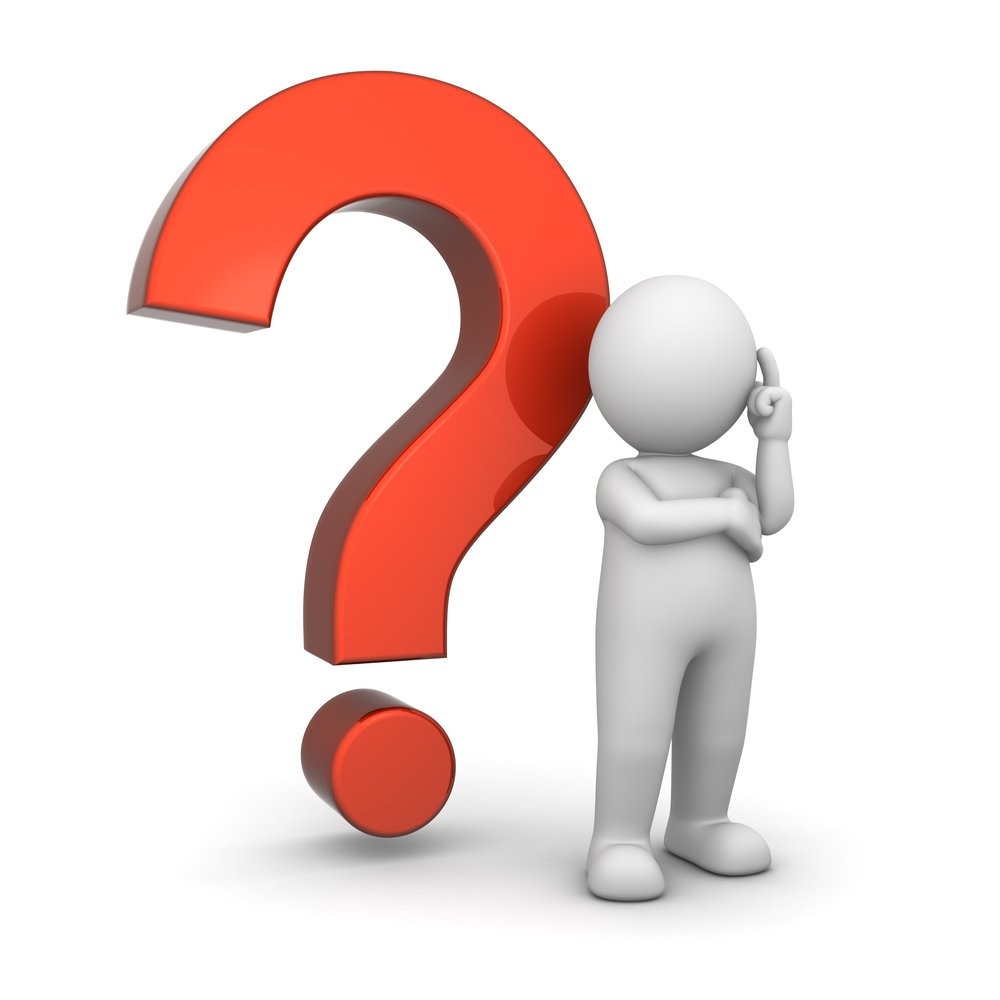 Кот учёный зашифровал слова. 
Отгадайте их.
ZЧWQИUTQIANVTRDЬTSJ ДJZSУURMQATIVЬ
Читать, думать.
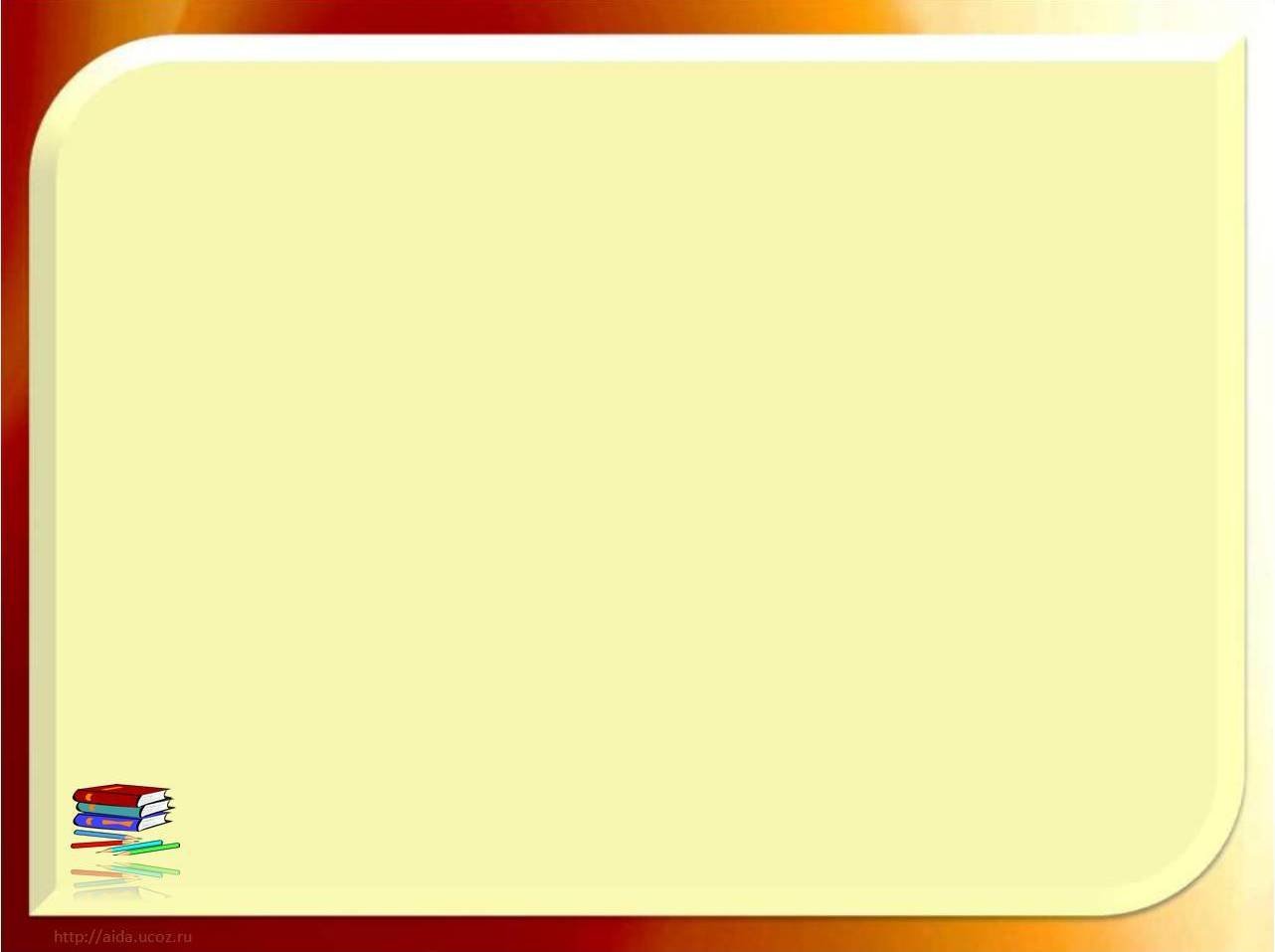 Мало уметь читать, надо уметь думать.
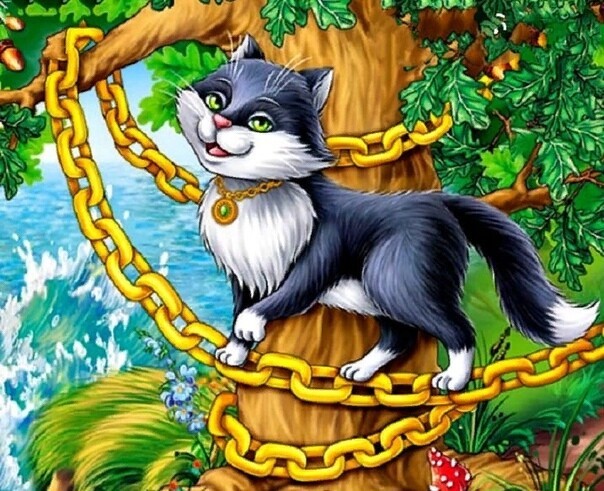 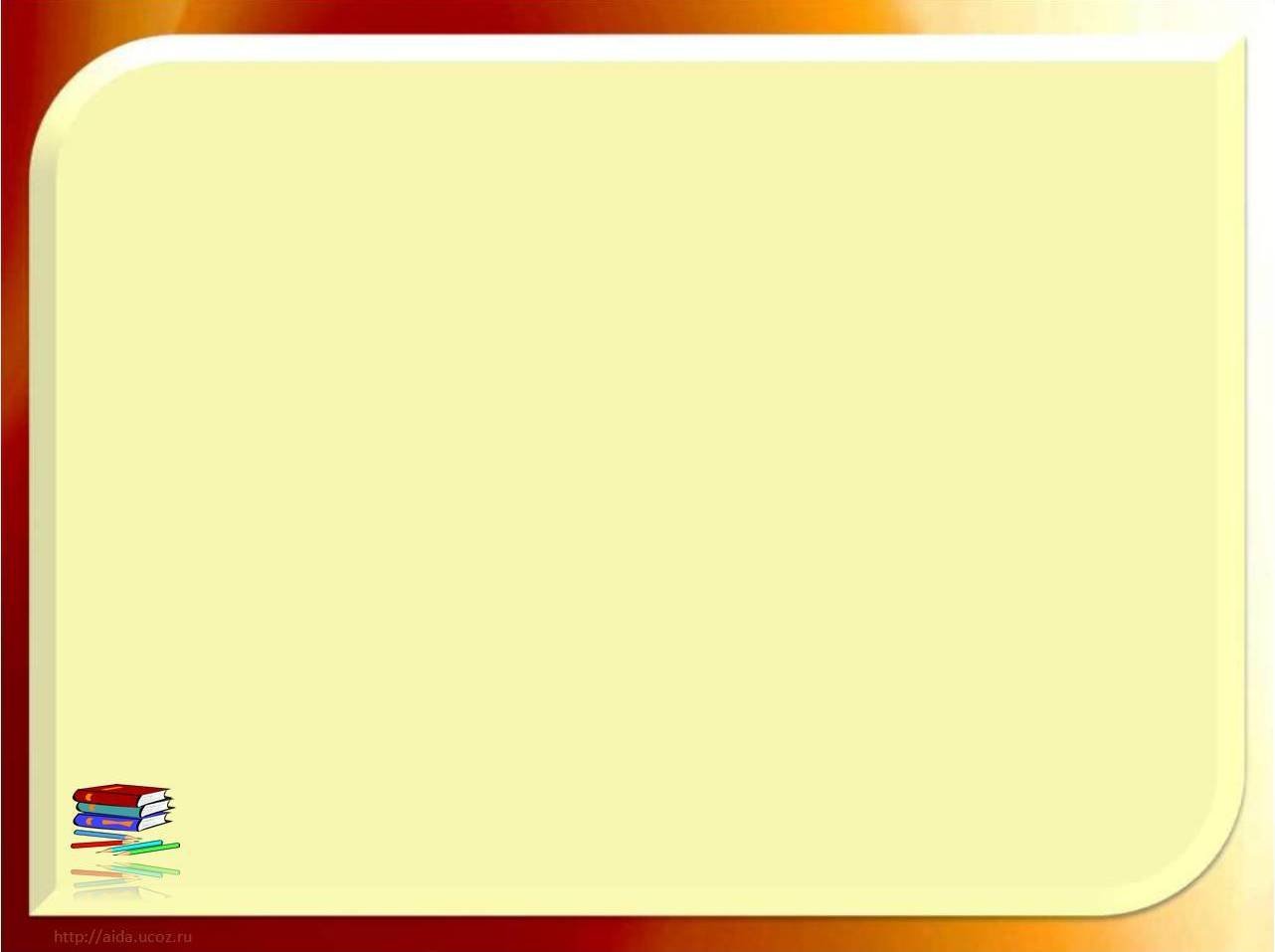 Тема урока:
«Александр Сергеевич Пушкин»
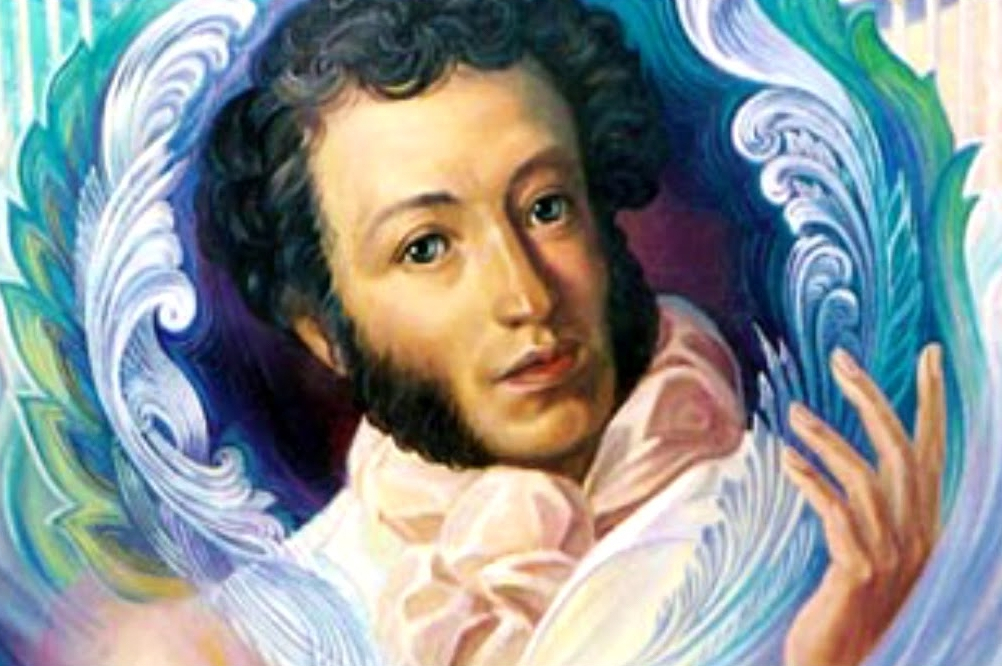 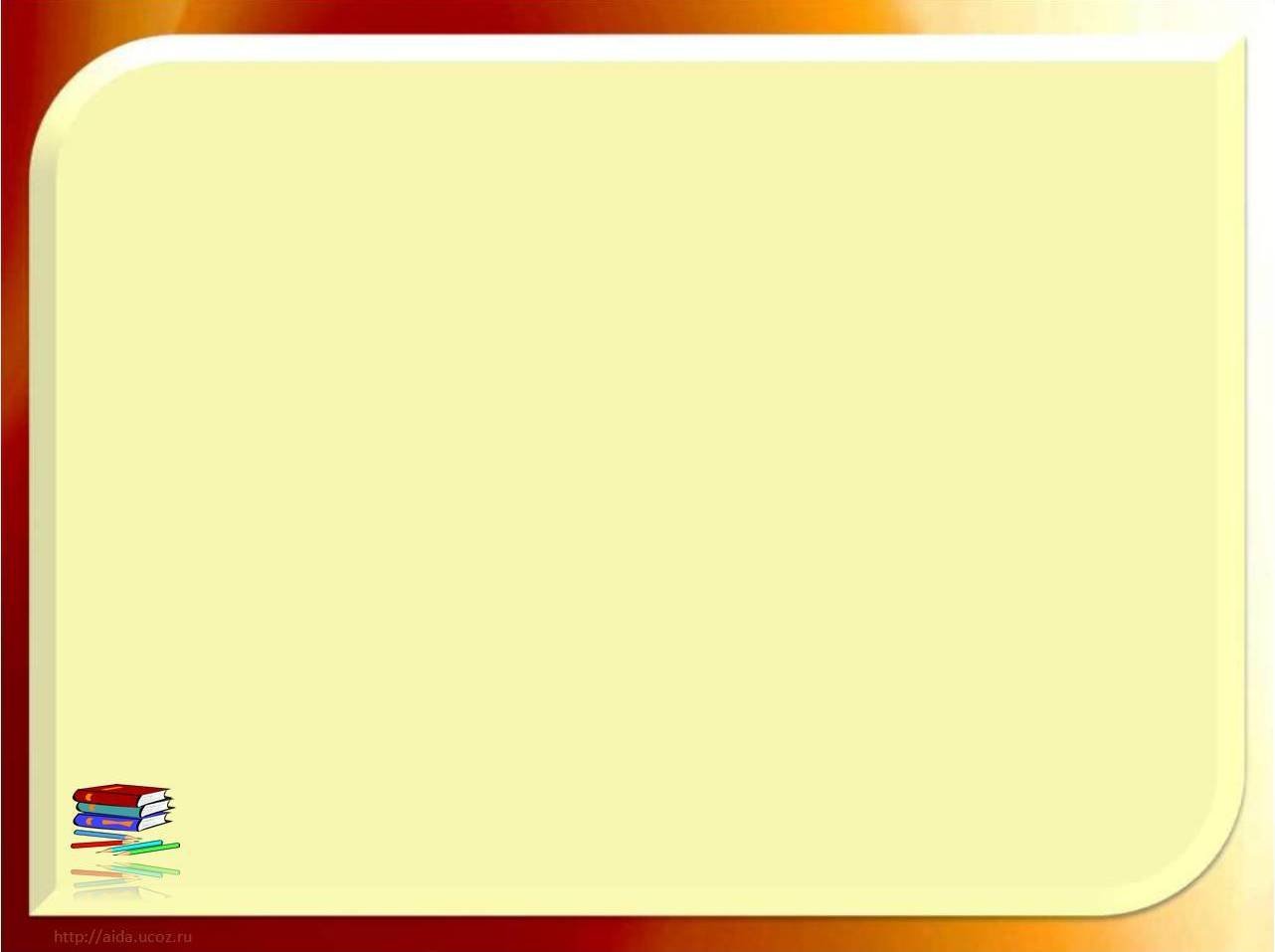 Александр Сергеевич   Пушкин       
(1799 – 1837)
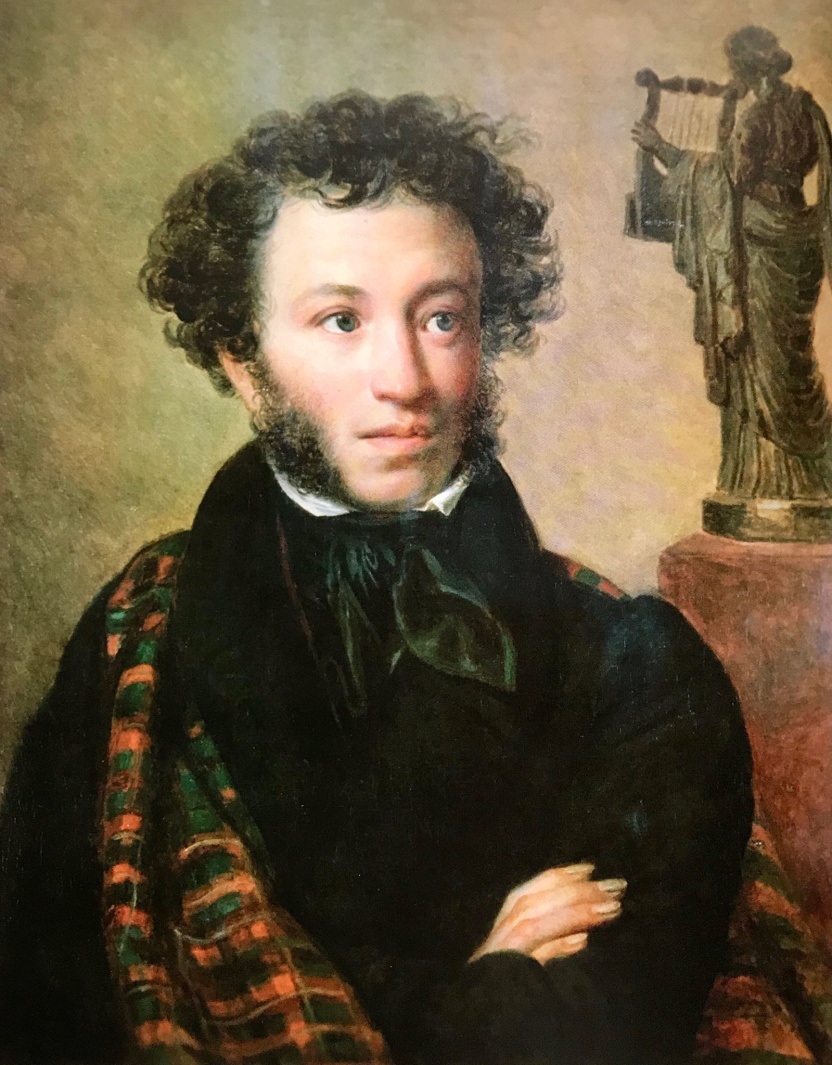 Александр Сергеевич Пушкин - один из самых любимых писателей в нашей стране. 
Родился он 6 июня 1799 года в Москве.
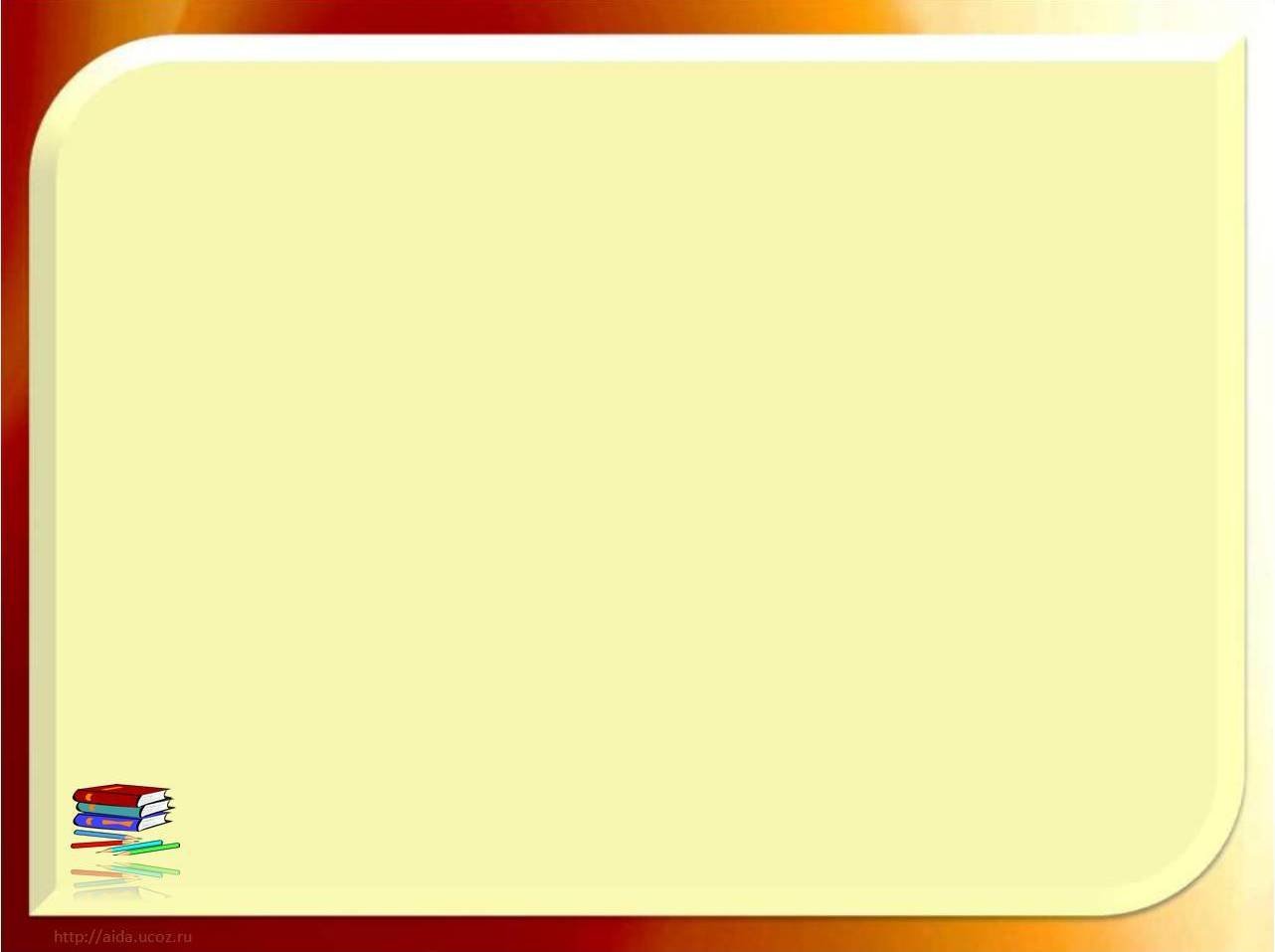 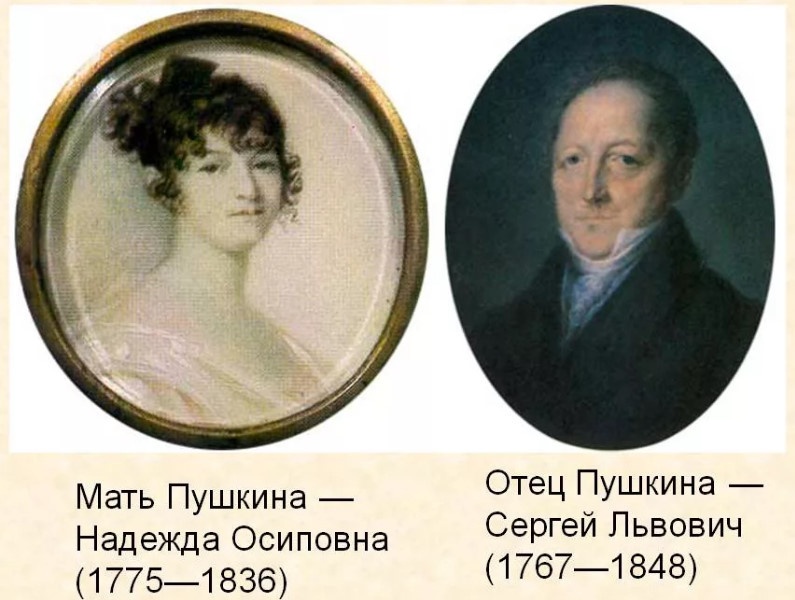 Его отец, Сергей Львович, принадлежал к старинному дворянскому роду. Мать, Надежда Осиповна, была начитана, прекрасно владела французским языком.
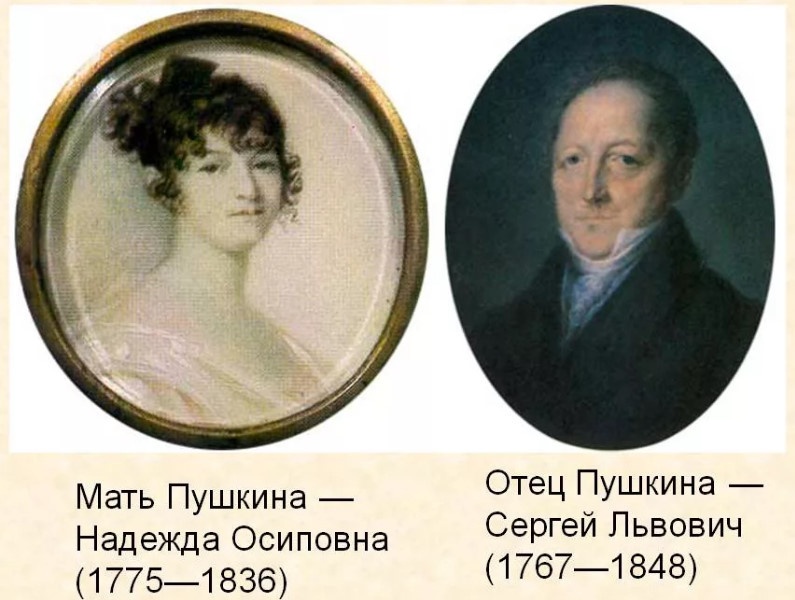 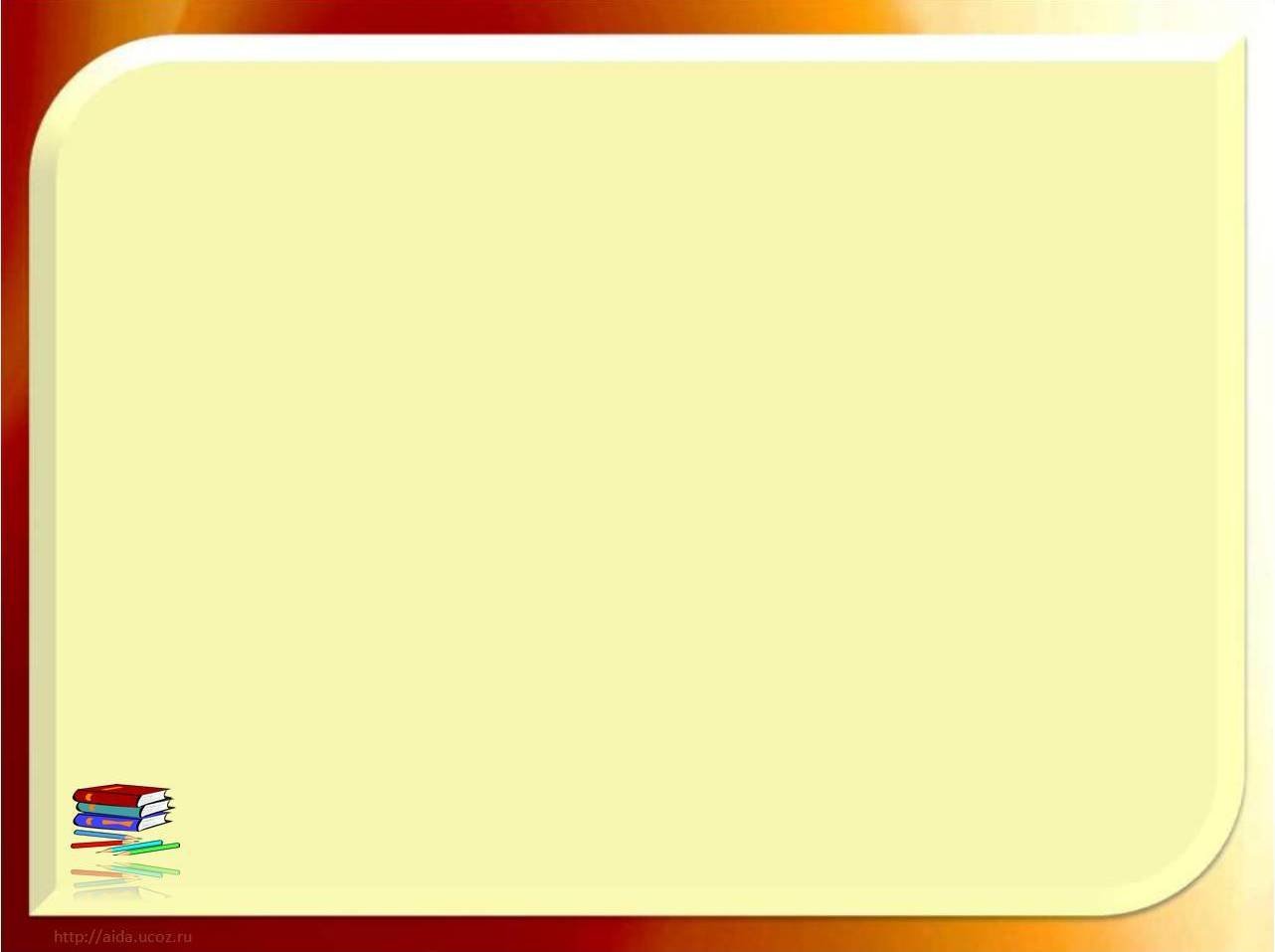 В детстве Саша Пушкин был любознательным ребёнком. Он быстро научился читать. Изучал русский, французский, немецкий и английский языки. Александр Пушкин знал почти все книги из отцовской библиотеки наизусть. Память у него с рождения была феноменальной. Одним из его преподавателей был священник А. И. Беликов, Занимался с Александром и его дядя Василий Львович.
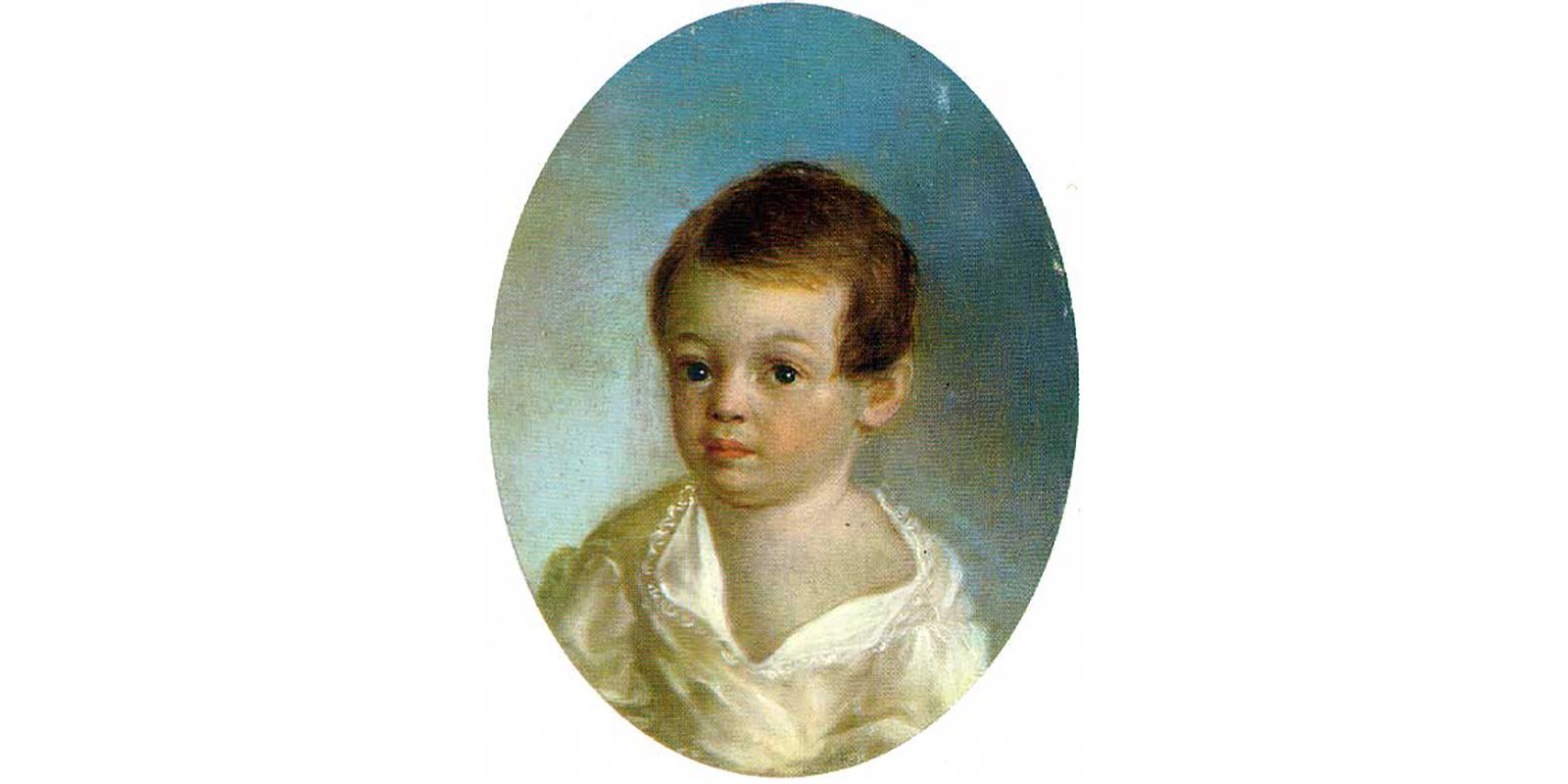 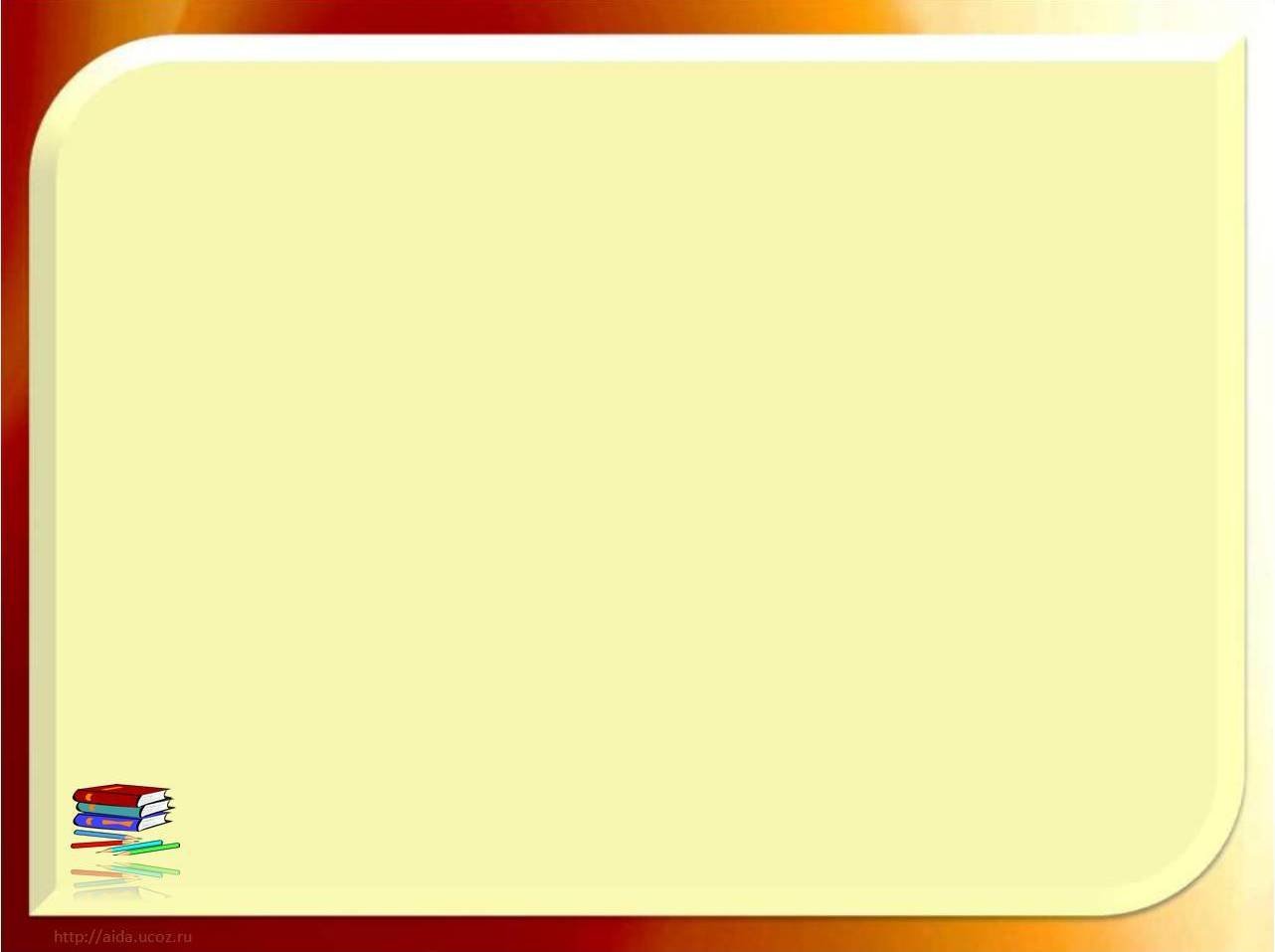 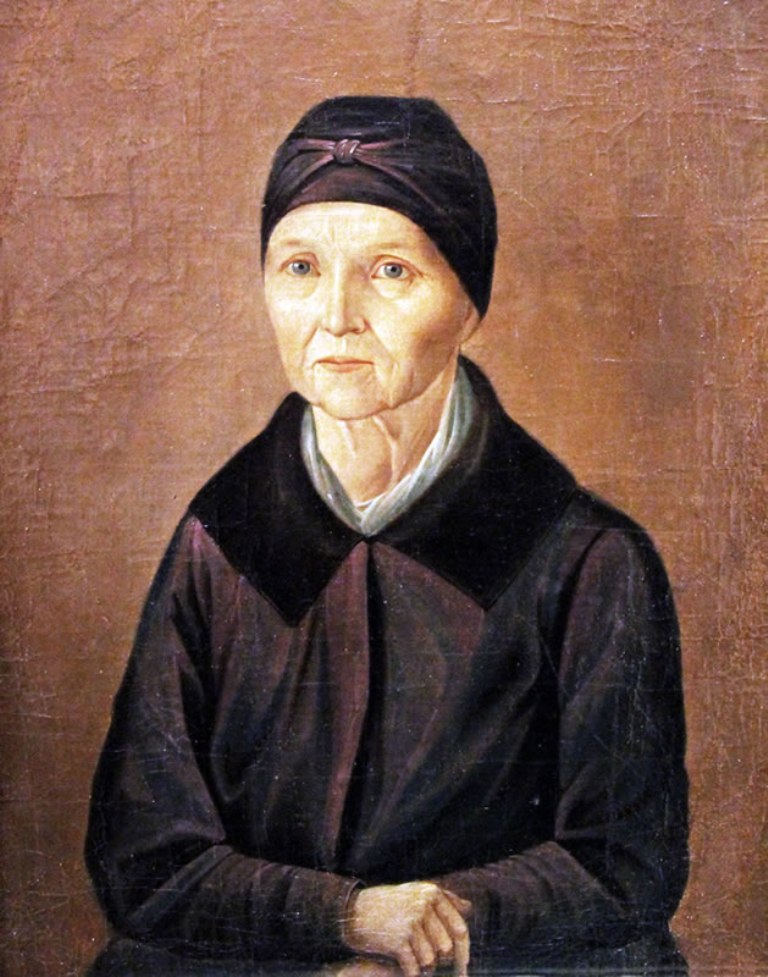 В детстве воспитанием маленького Саши занималась няня Арина Родионовна. Она рассказывала ему много сказок. Маленький Пушкин их слушал с удовольствием.
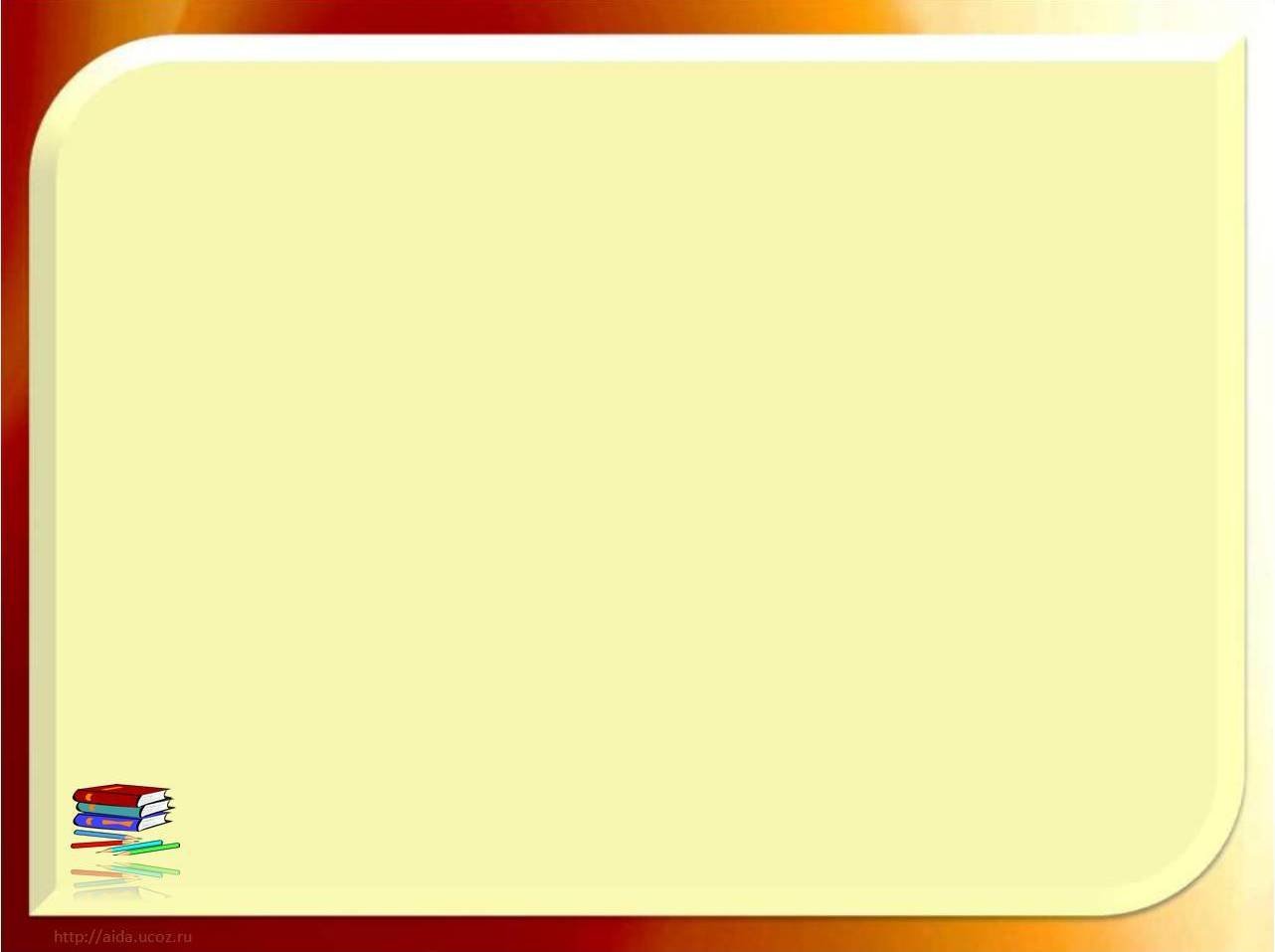 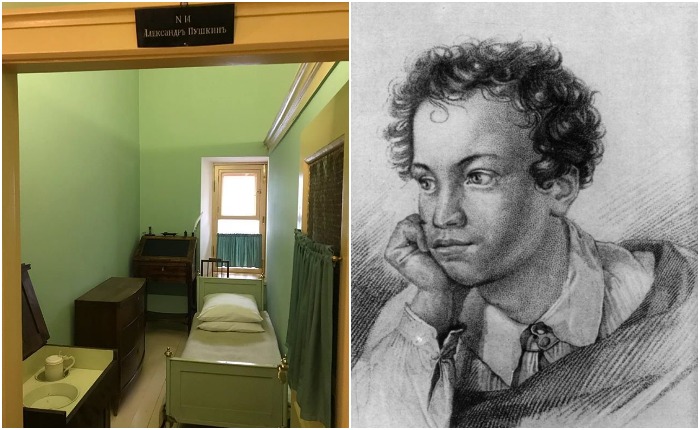 Уже в раннем возрасте Александр Пушкин начал писать стихи. Когда ему исполнилось 12 лет, его отдали учиться в Царскосельский лицей. 
Там писатель нашёл друзей на всю жизнь.
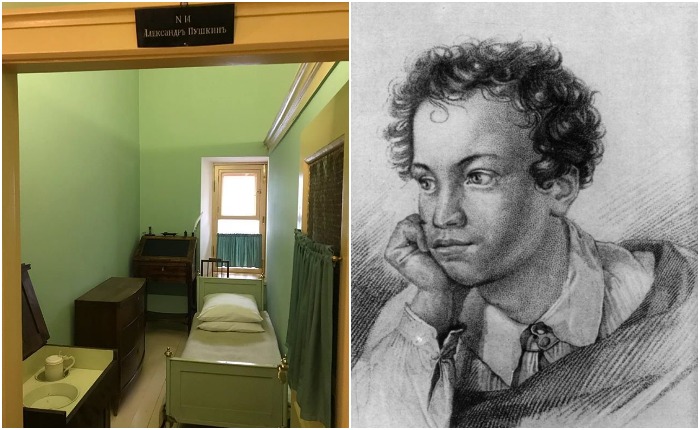 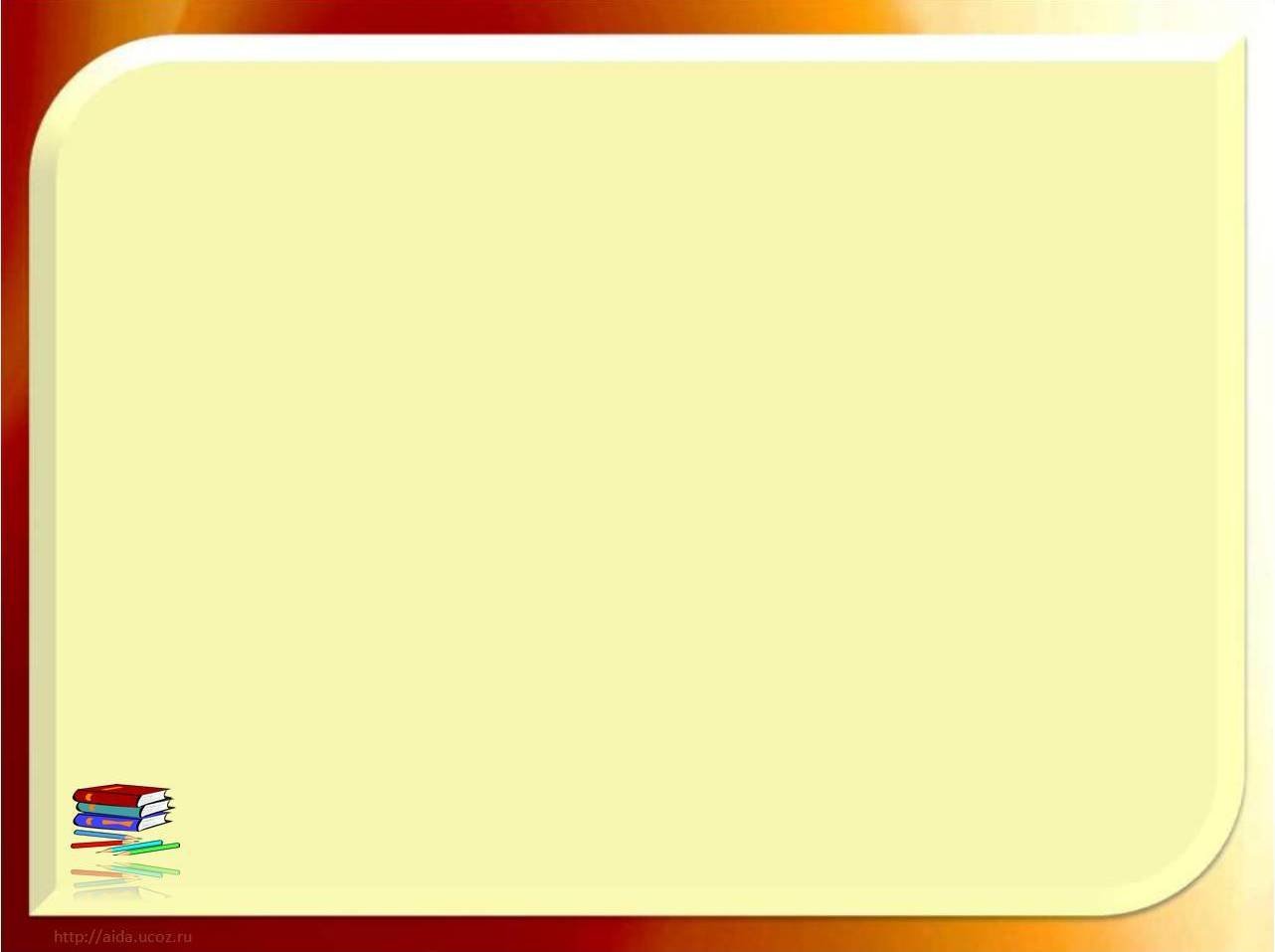 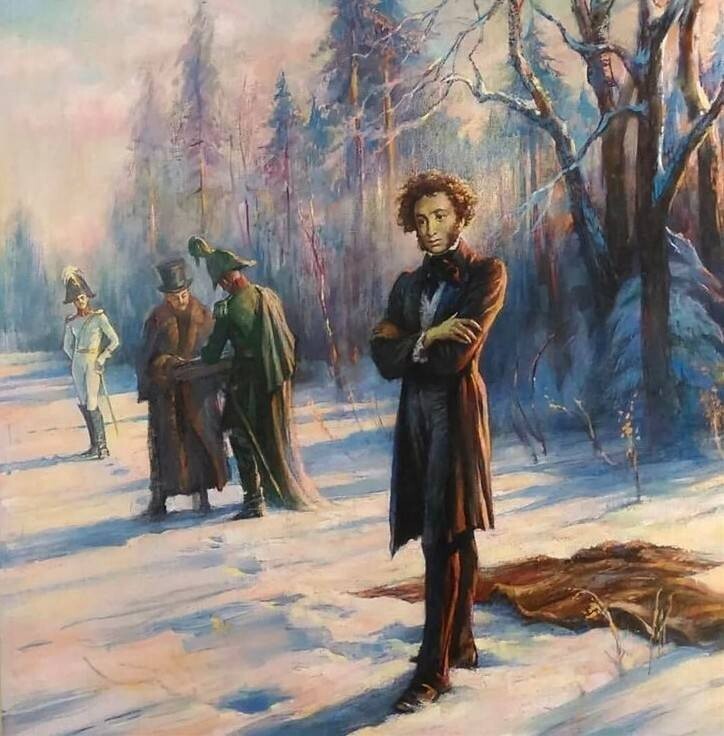 Произведения Александра Сергеевича Пушкина переведены на разные языки, известны во всём мире. Это поэт, сказочник. 
Он прожил недолгую жизнь. 10 февраля 1837 года был убит Ж. Дантесом на дуэли. Пушкину тогда было 37 лет.
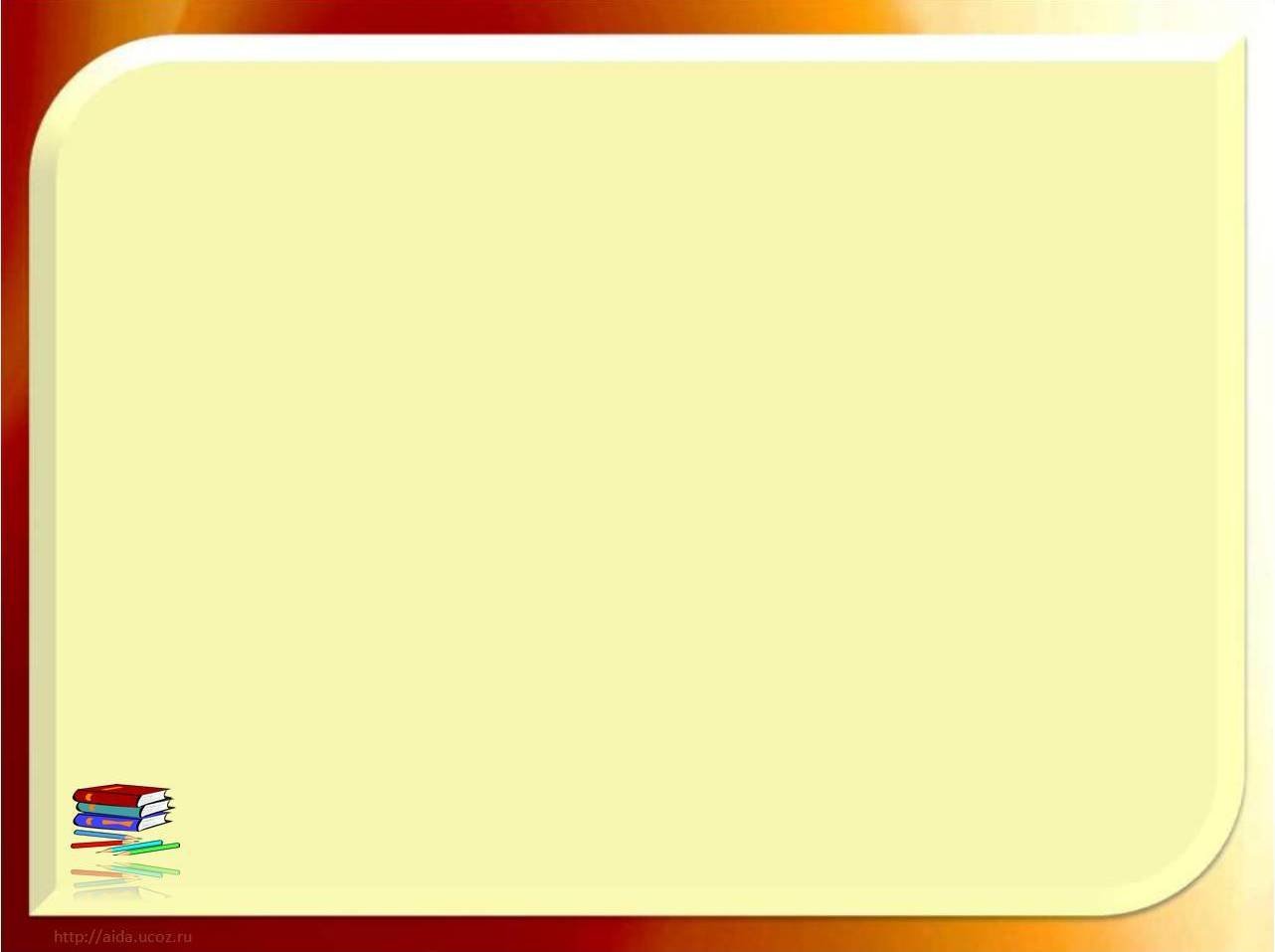 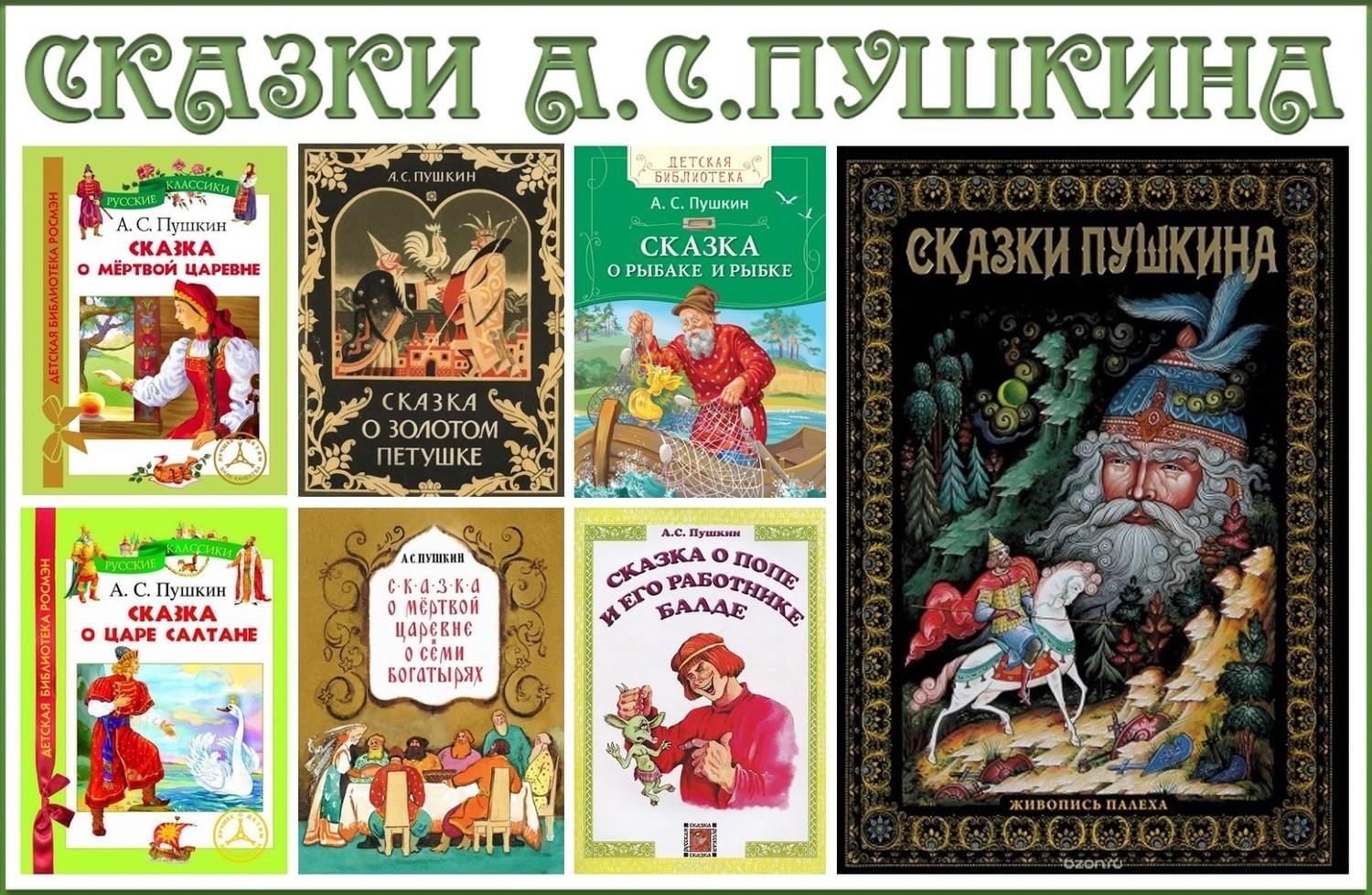 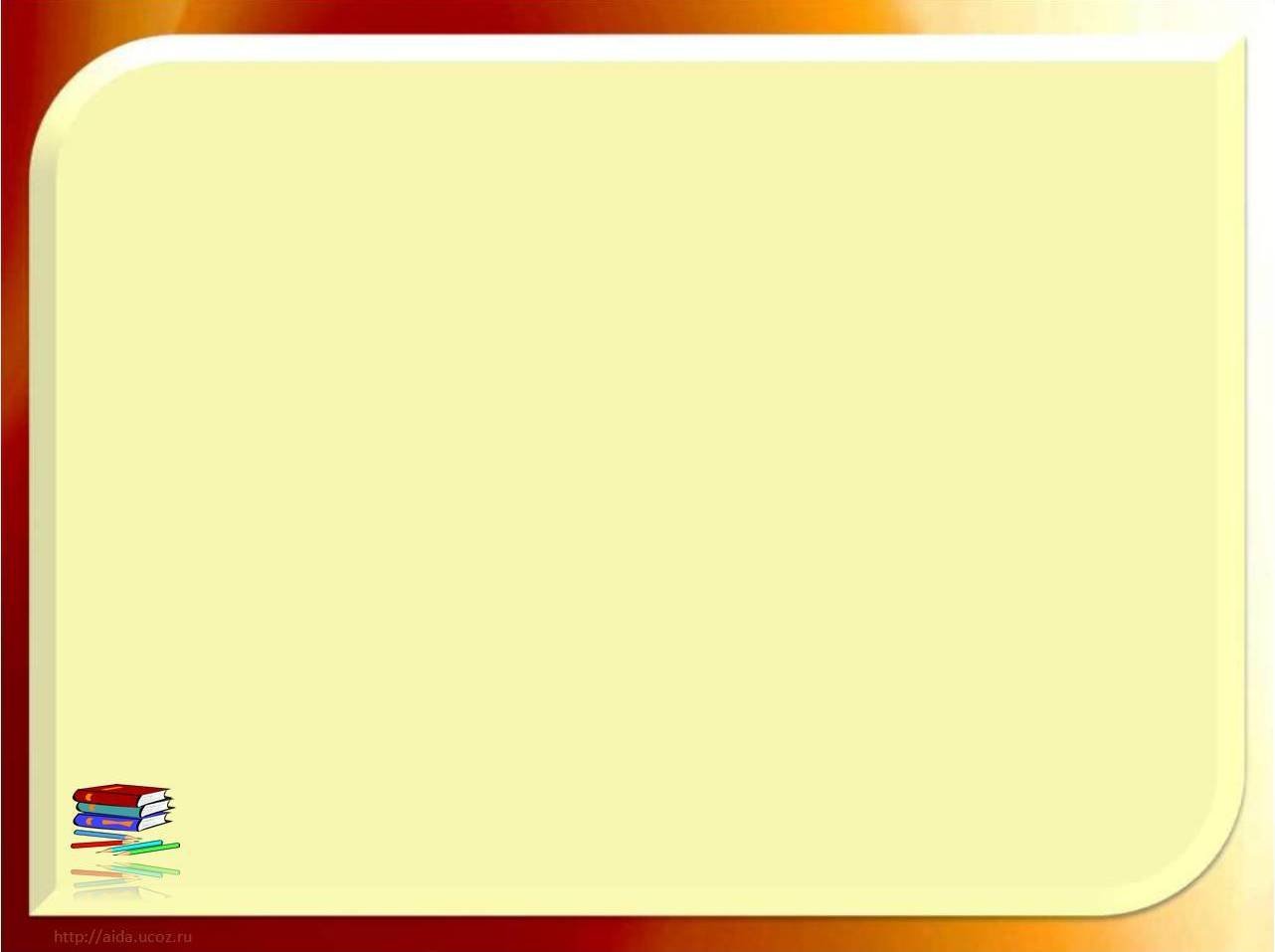 Викторина по сказкам А.С. Пушкина
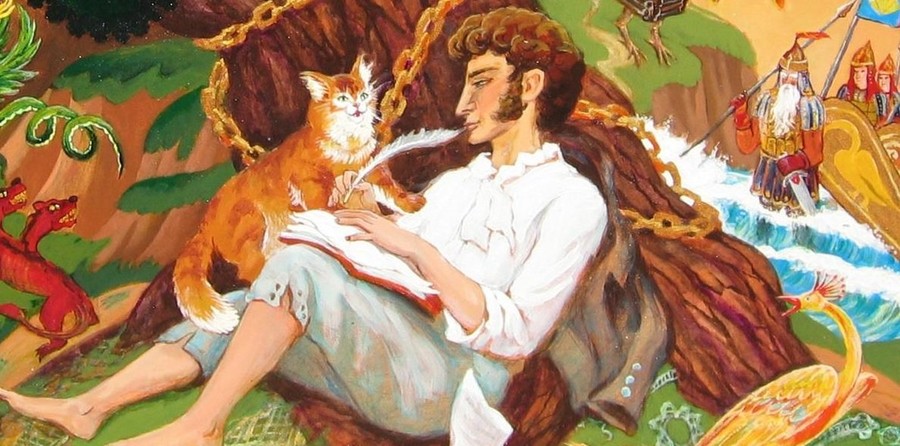 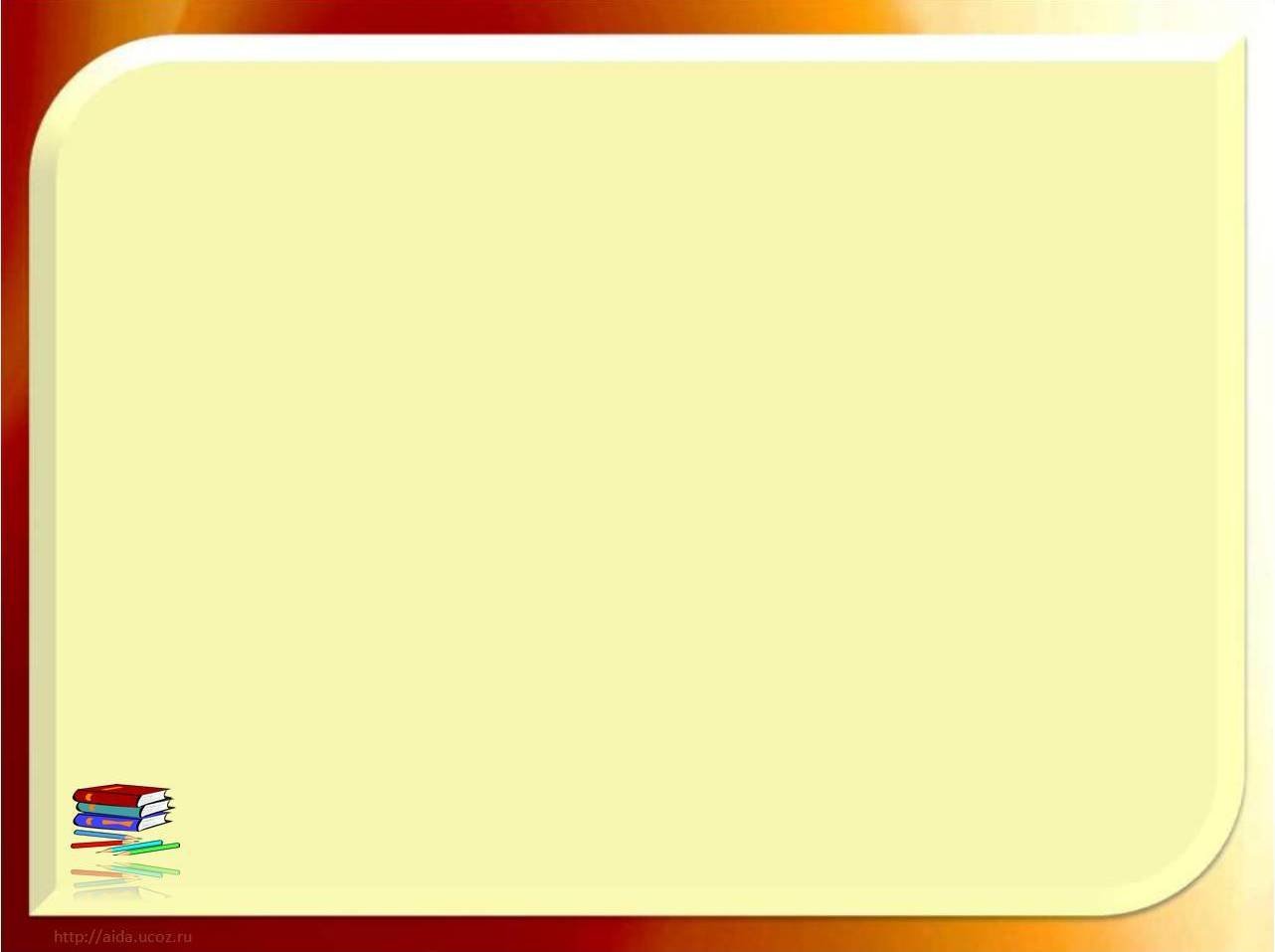 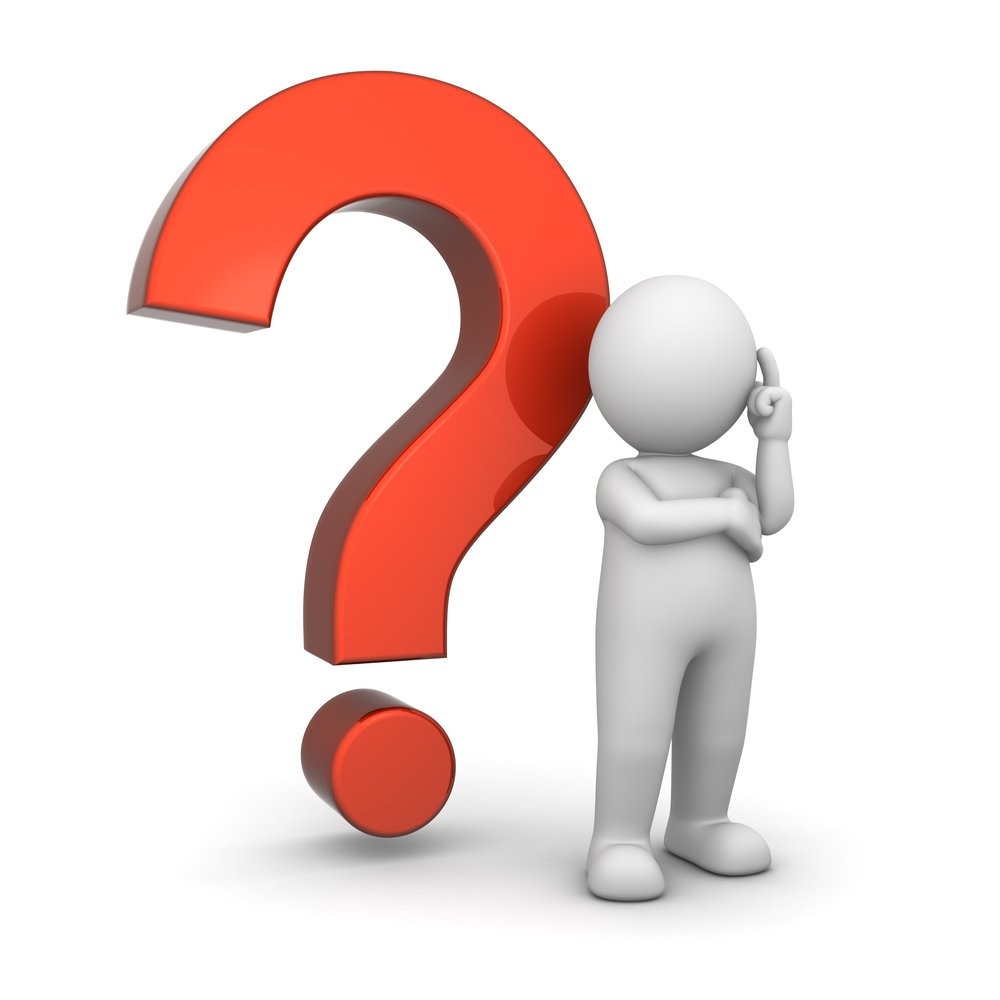 Как звали царя в «Сказке о золотом петушке»?
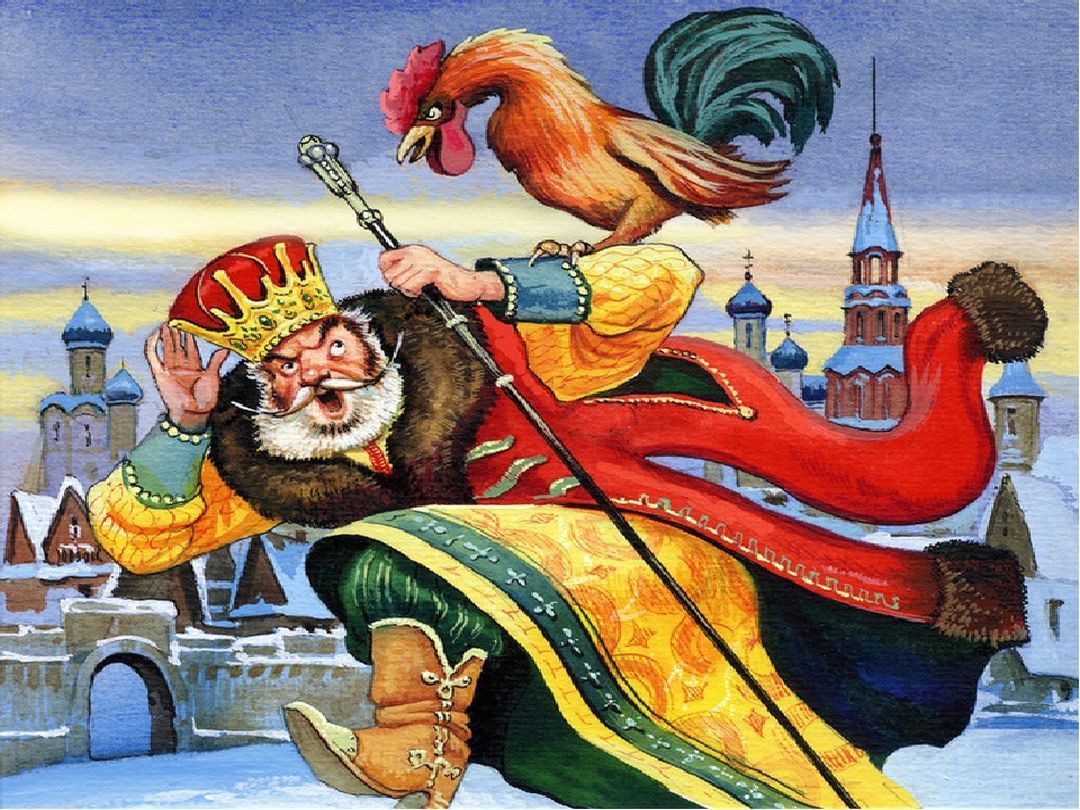 царь Дадон
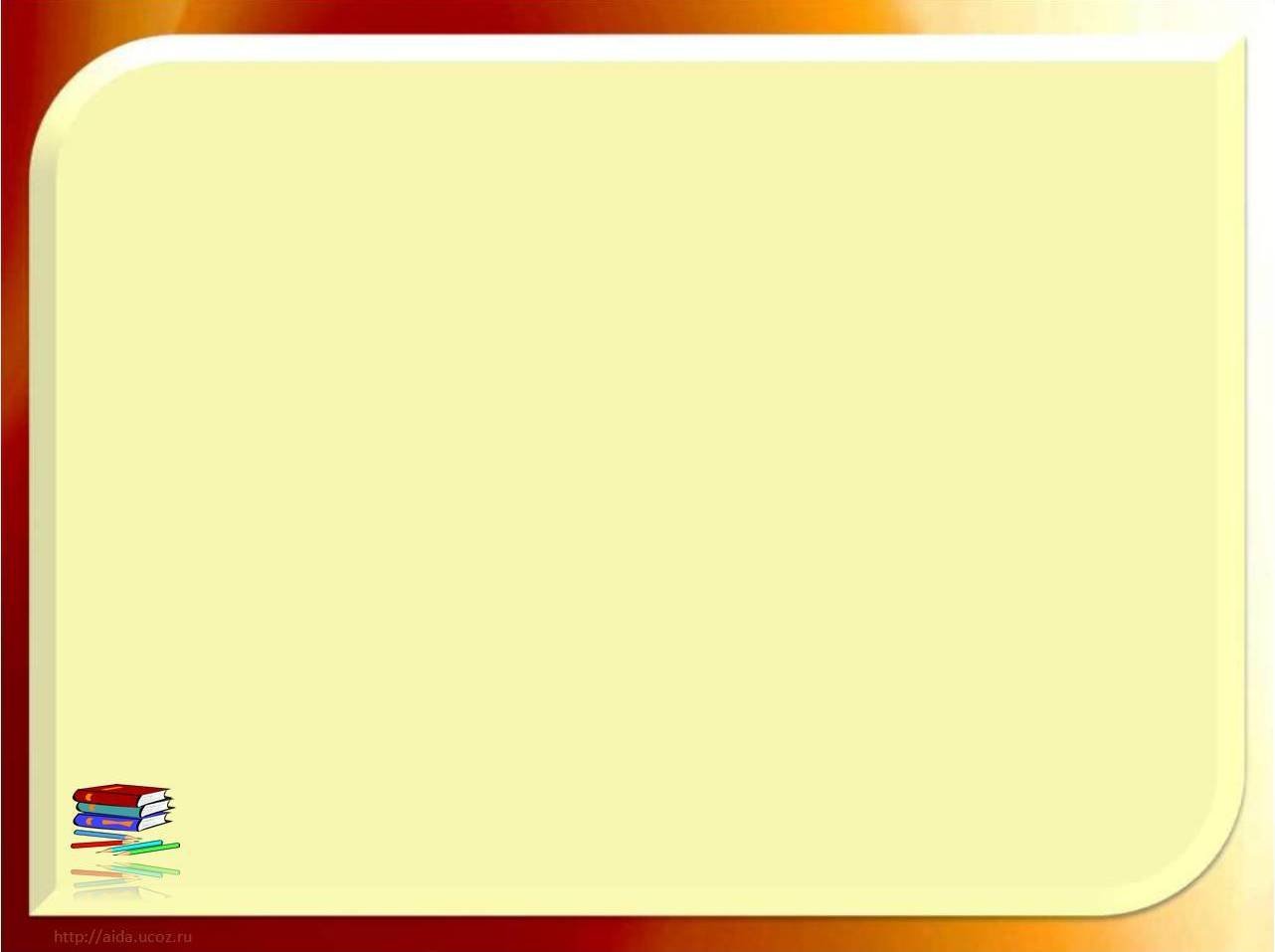 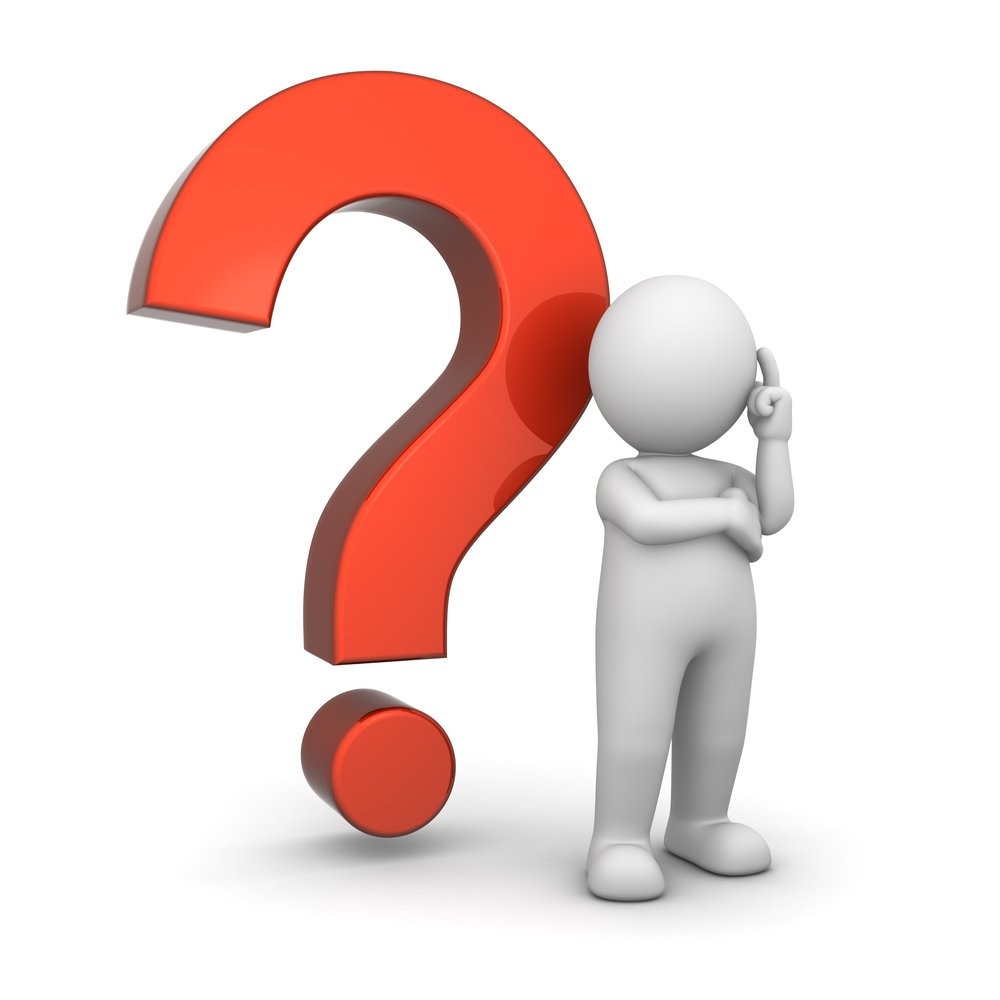 Сколько лет прожил старик со своею старухой в «Сказке о рыбаке и рыбке»?
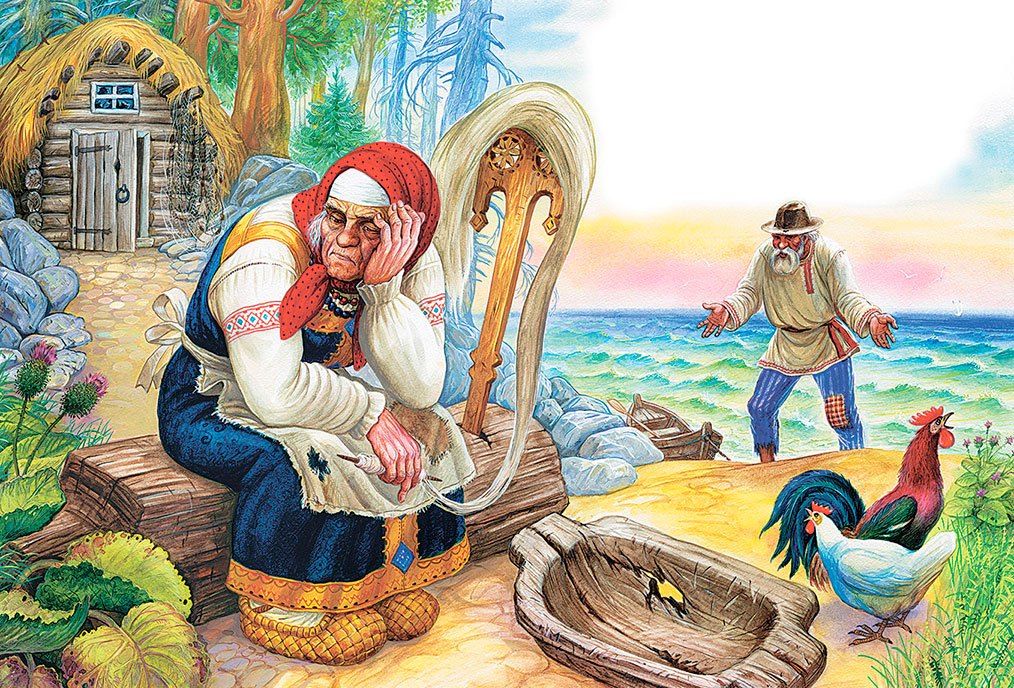 33 года
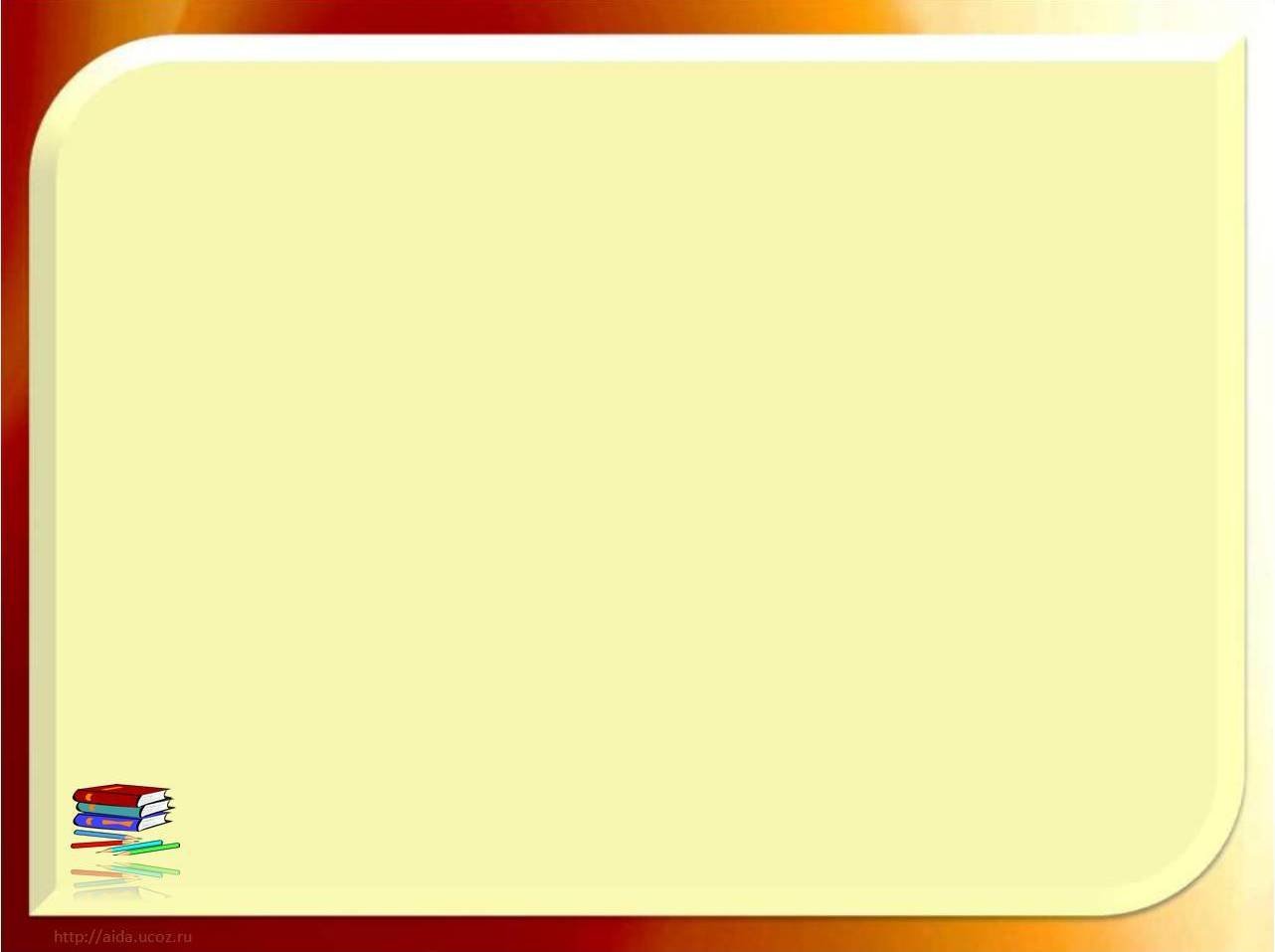 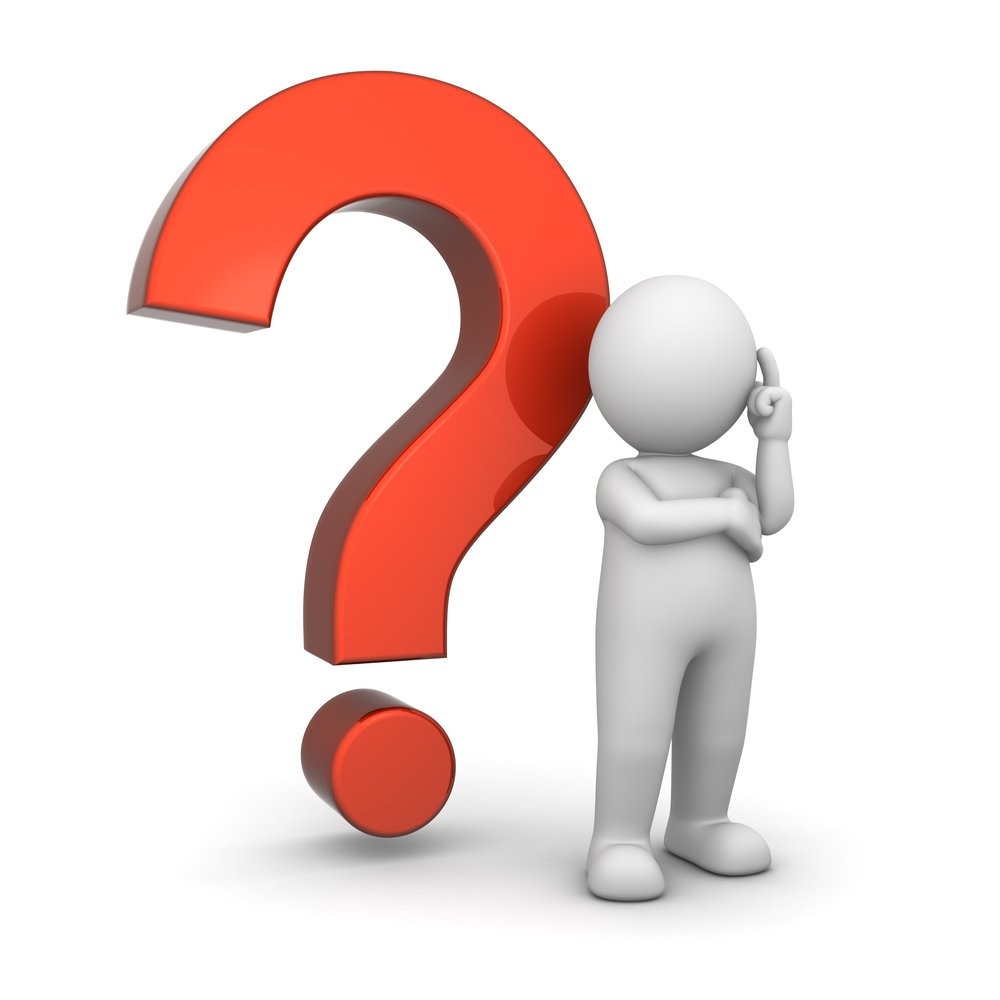 Каким фруктом отравилась царевна в «Сказке о мёртвой царевне и семи богатырях?
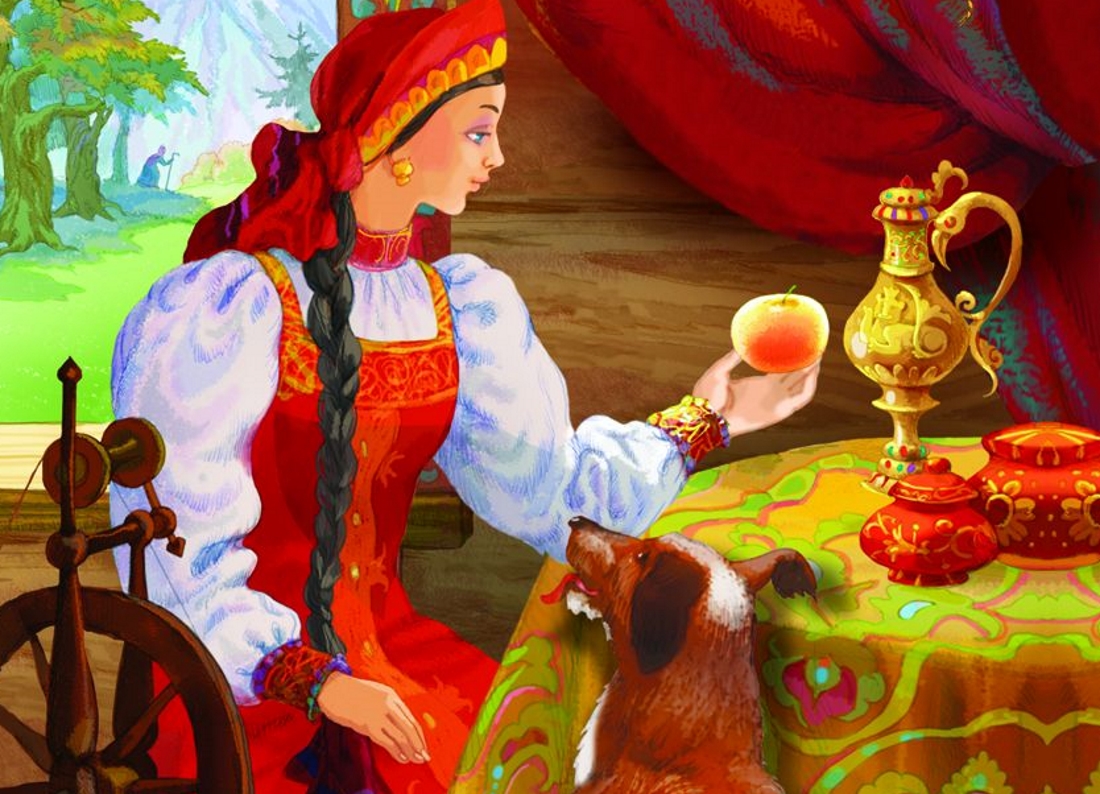 яблоком
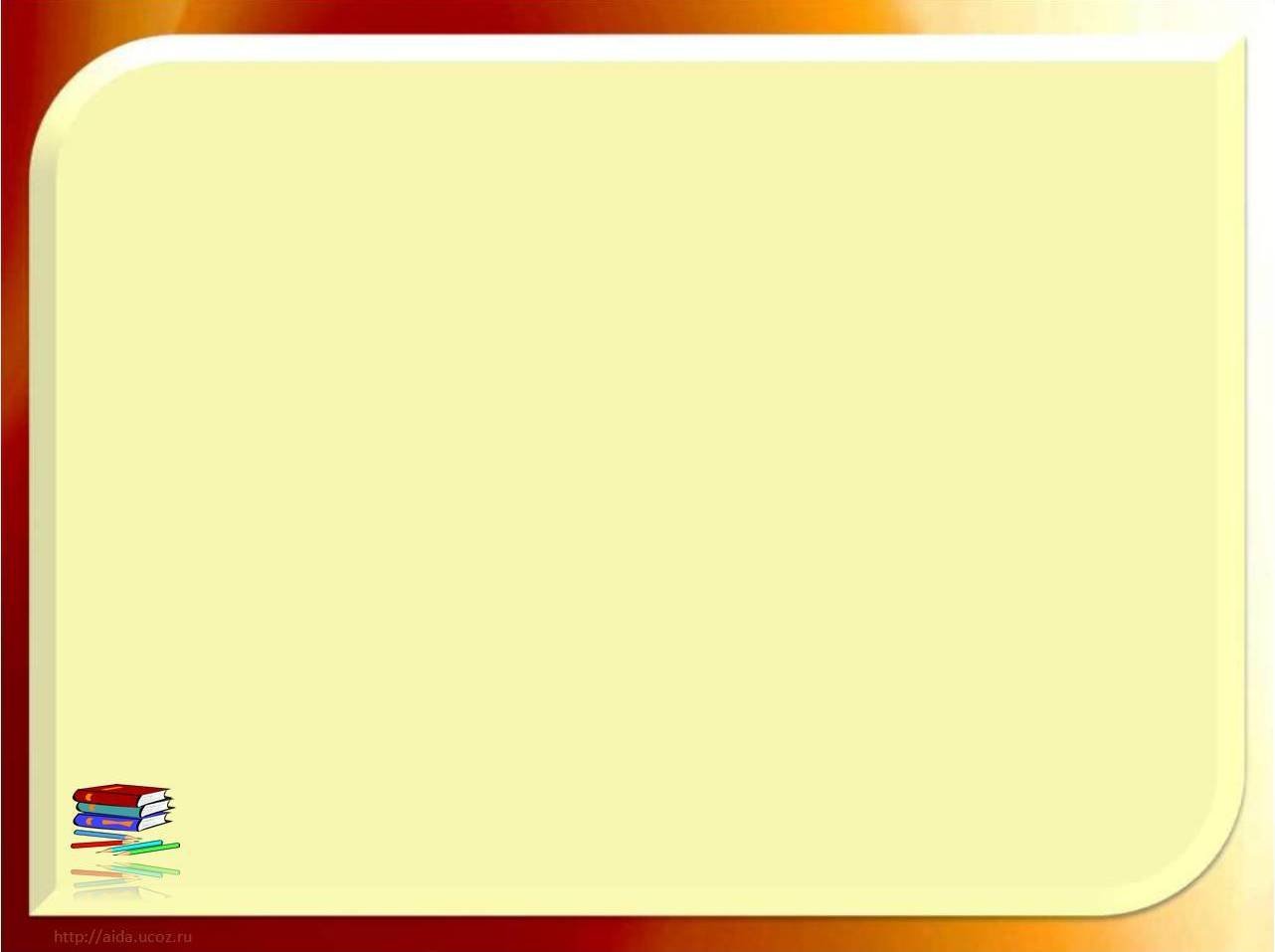 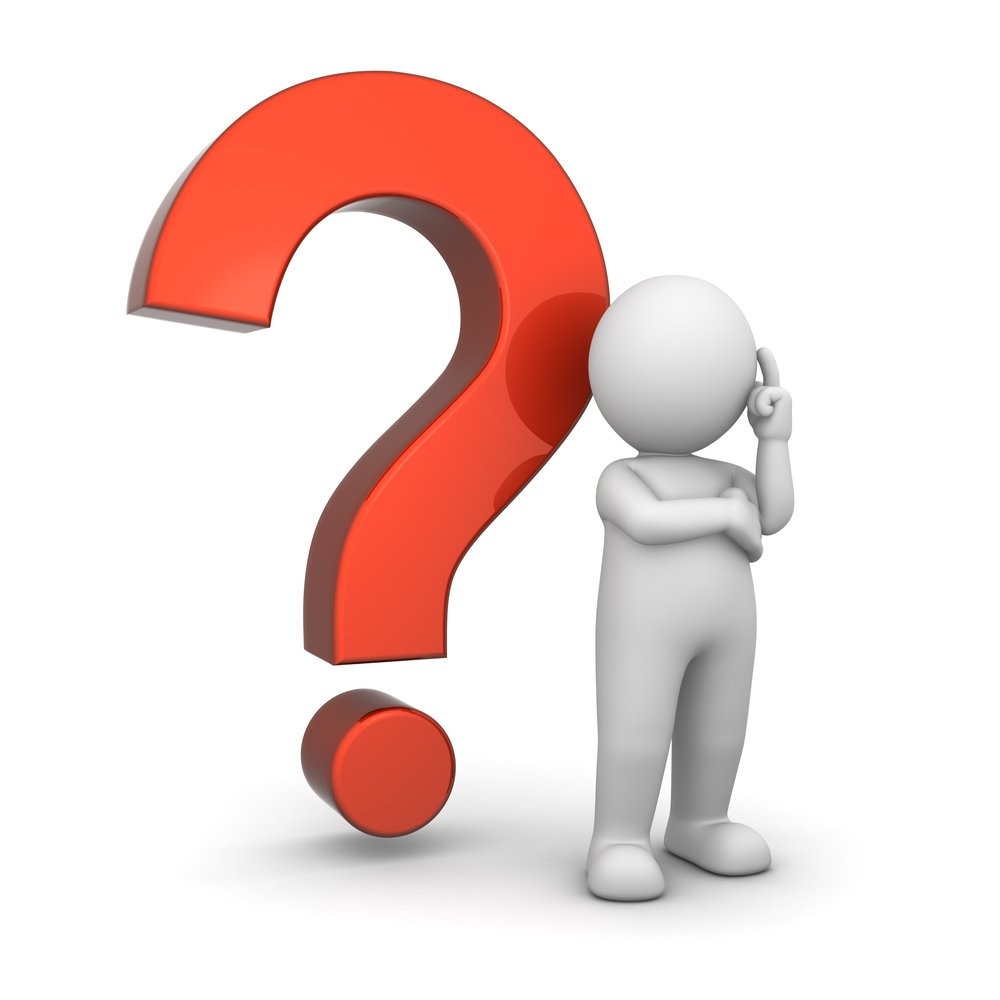 Кого Балда называл своим «младшим братом»?
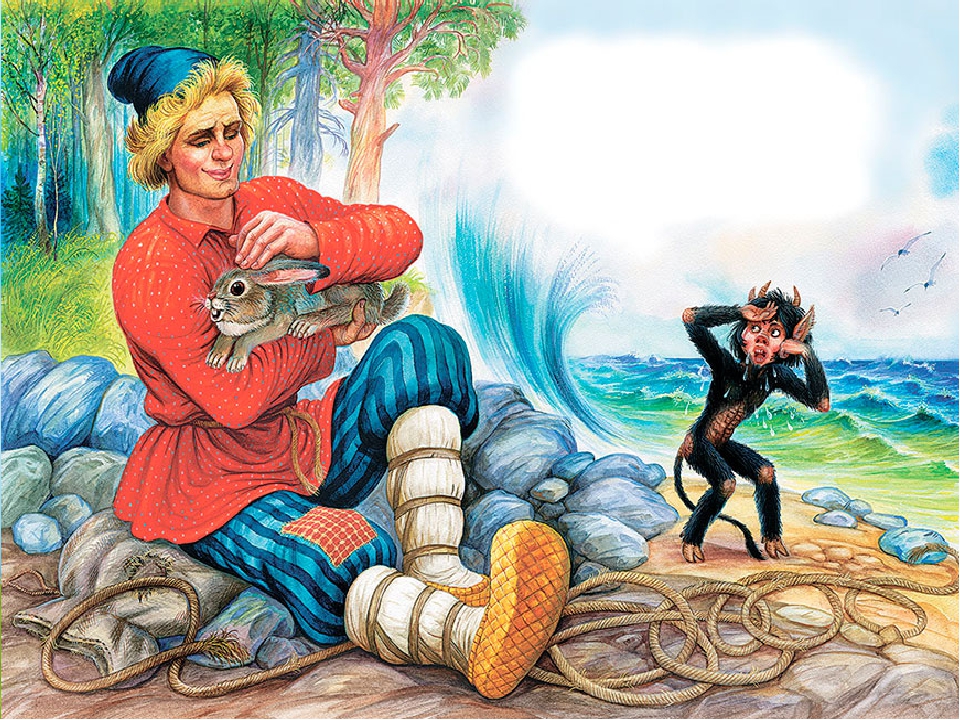 зайца
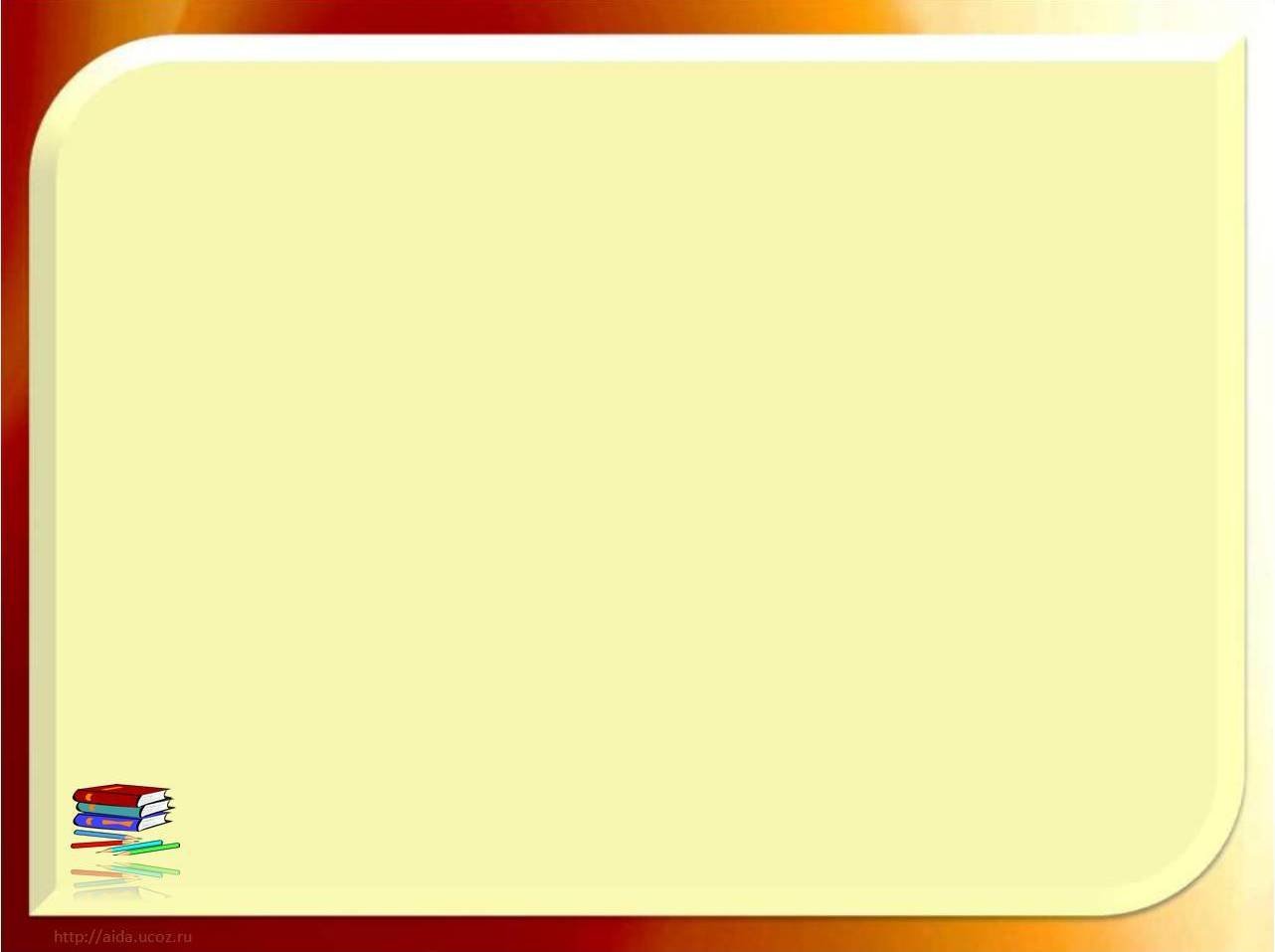 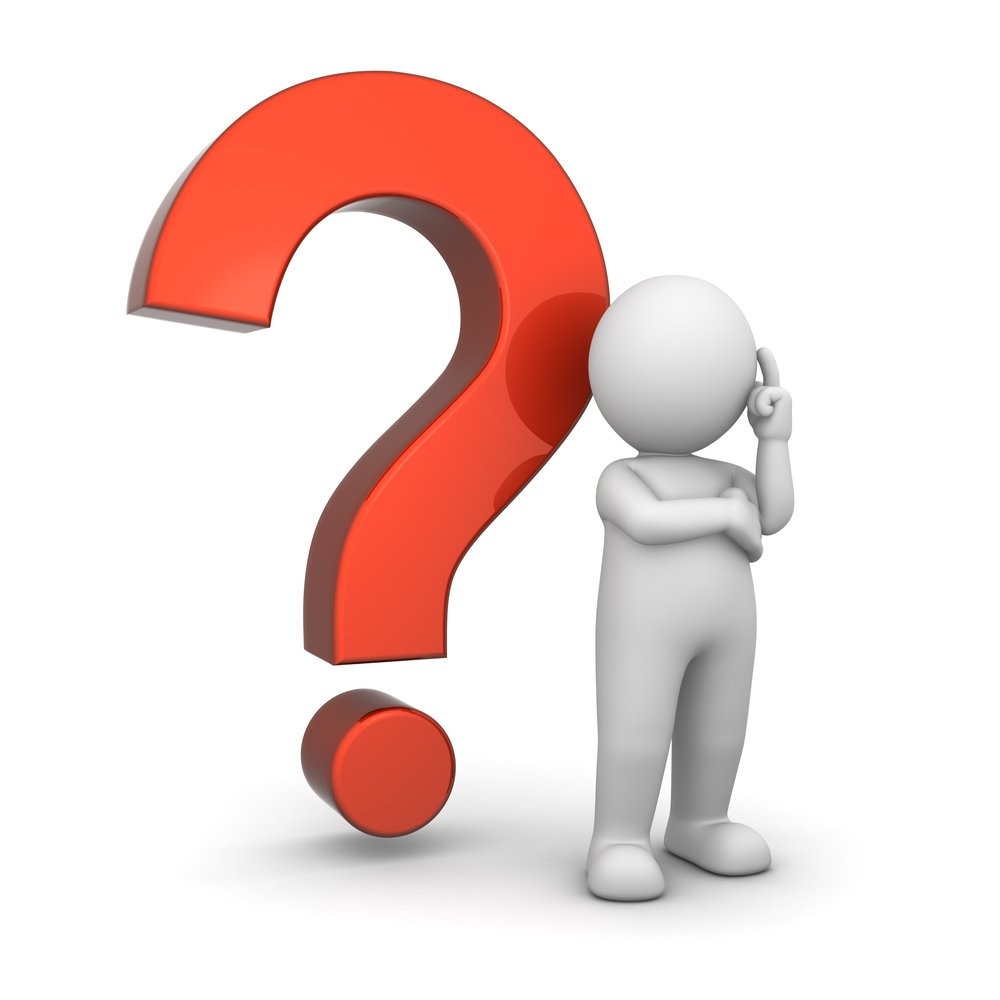 Откуда выходили 33 богатыря в «Сказке о царе Салтане…» ?
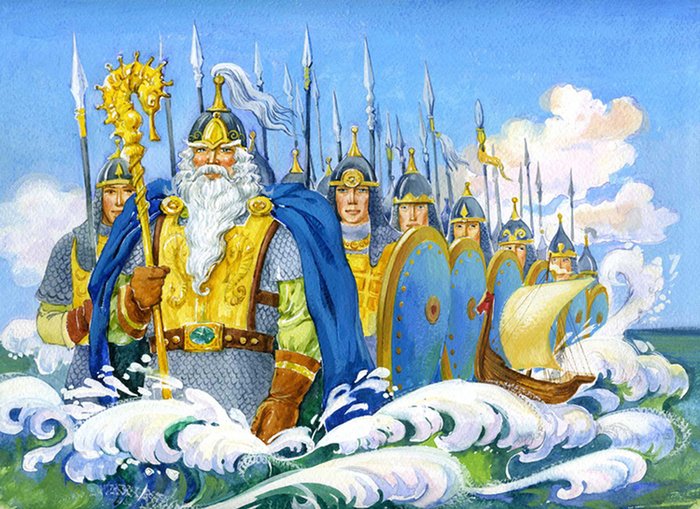 из моря-океана
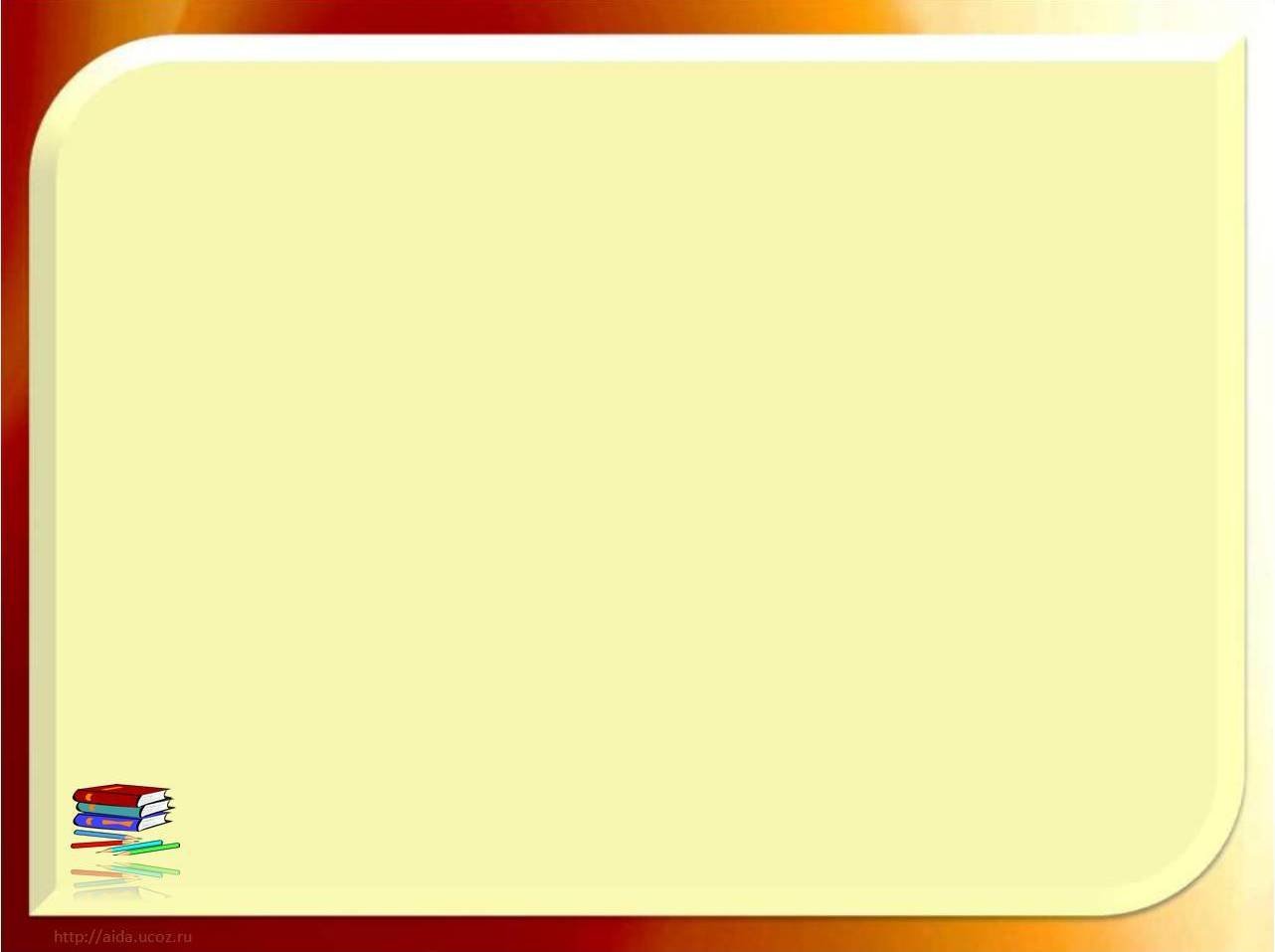 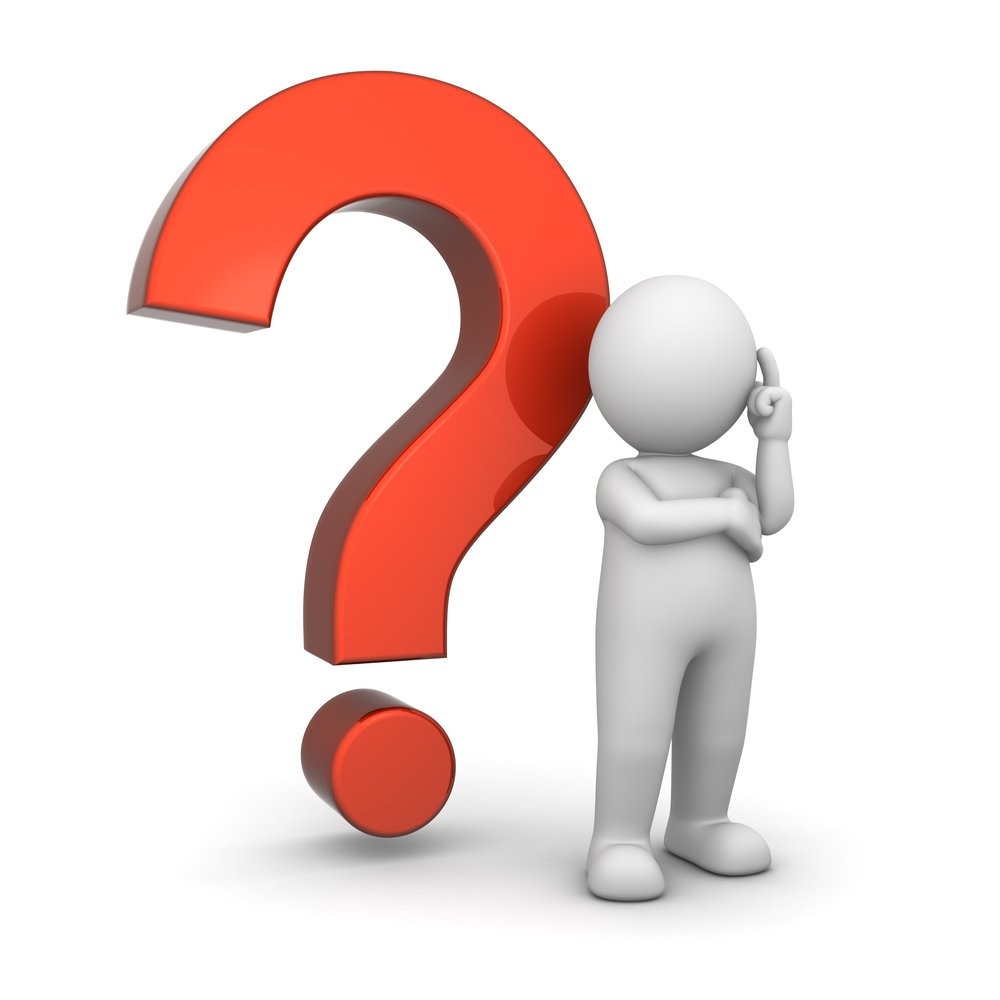 Кто вскружил голову царю Дадону в «Сказке о золотом петушке»?
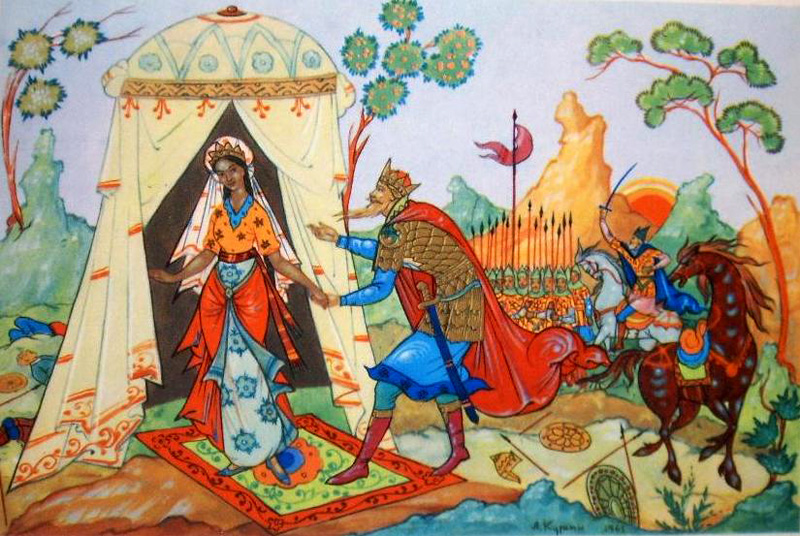 Шамаханская царица
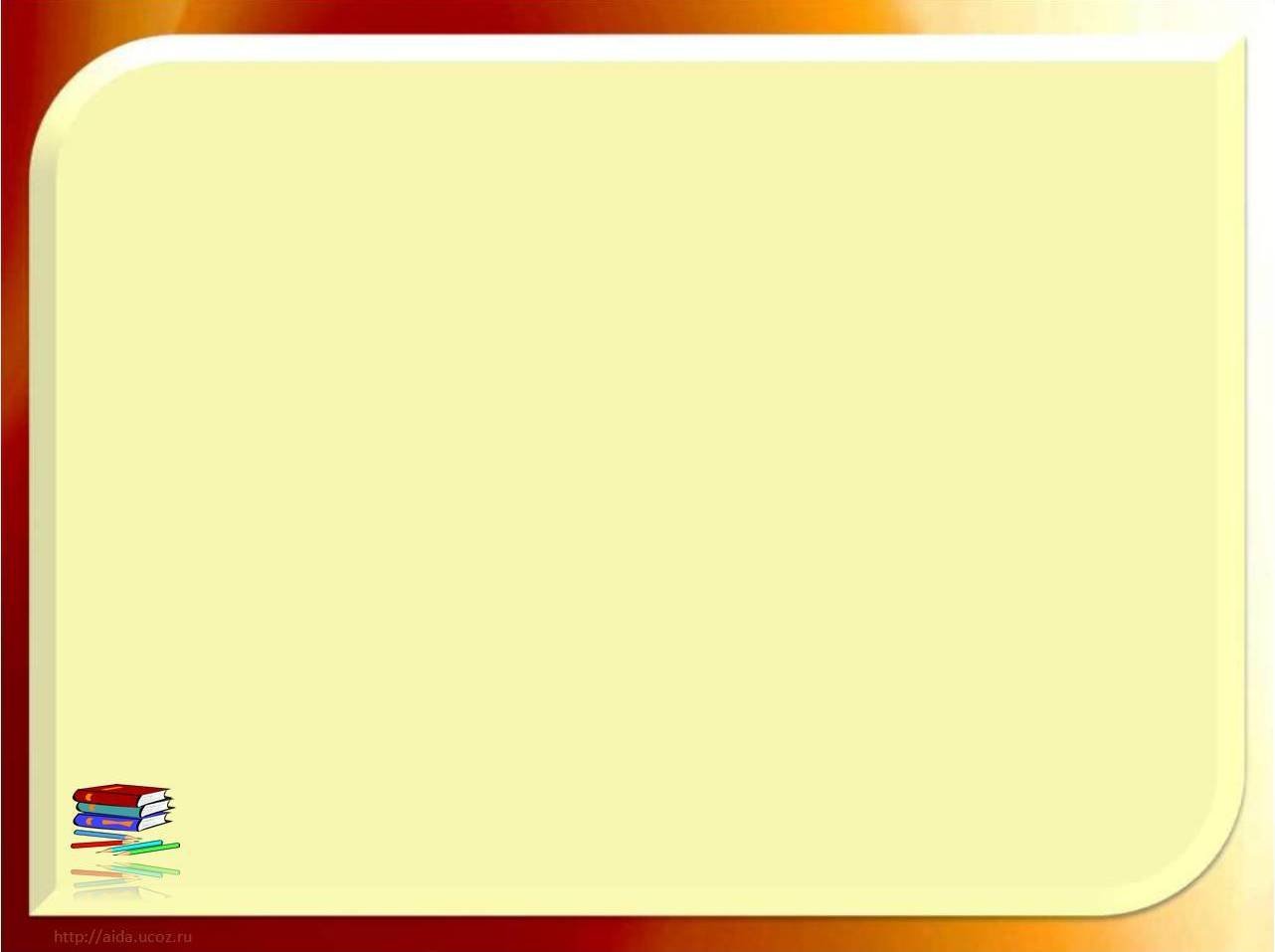 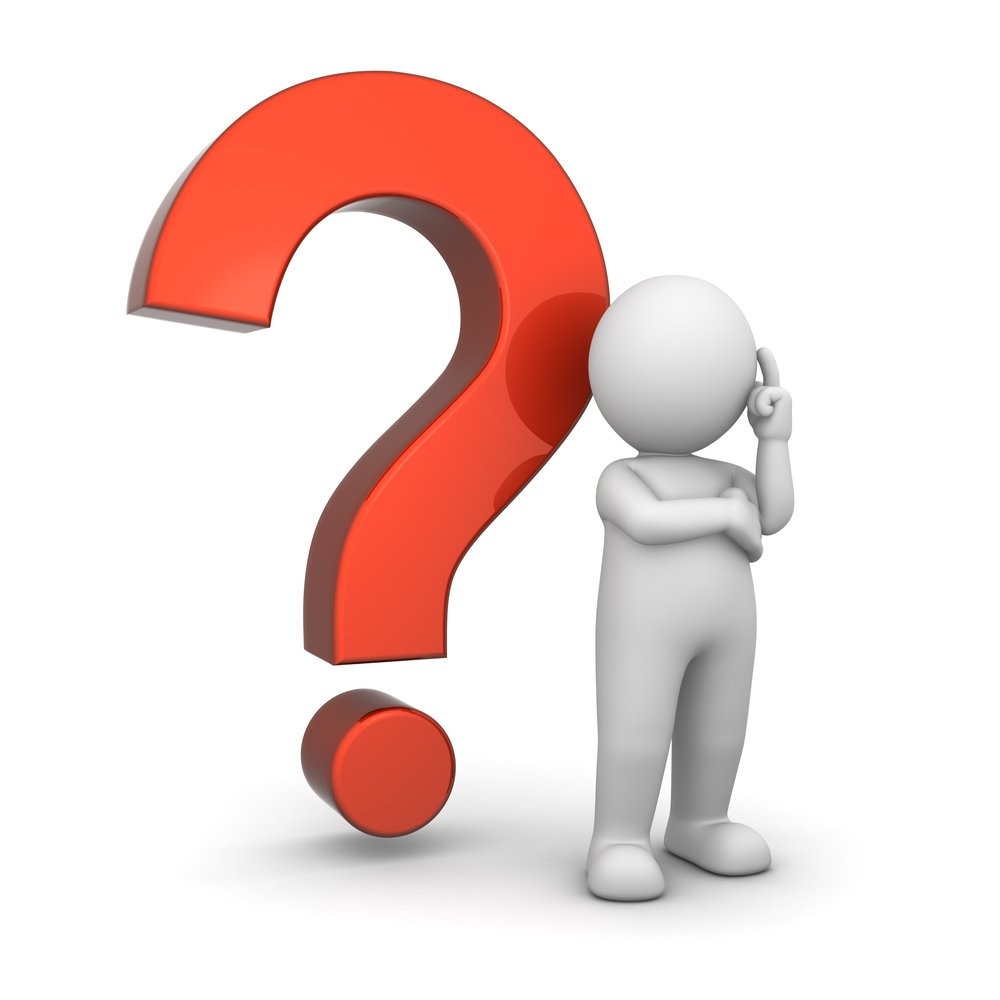 Что делали из золотых скорлупок в «Сказке о царе Салтане…» ?
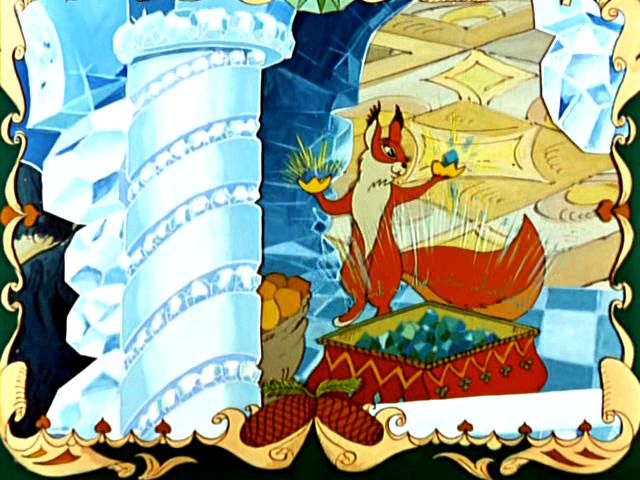 золотые монеты
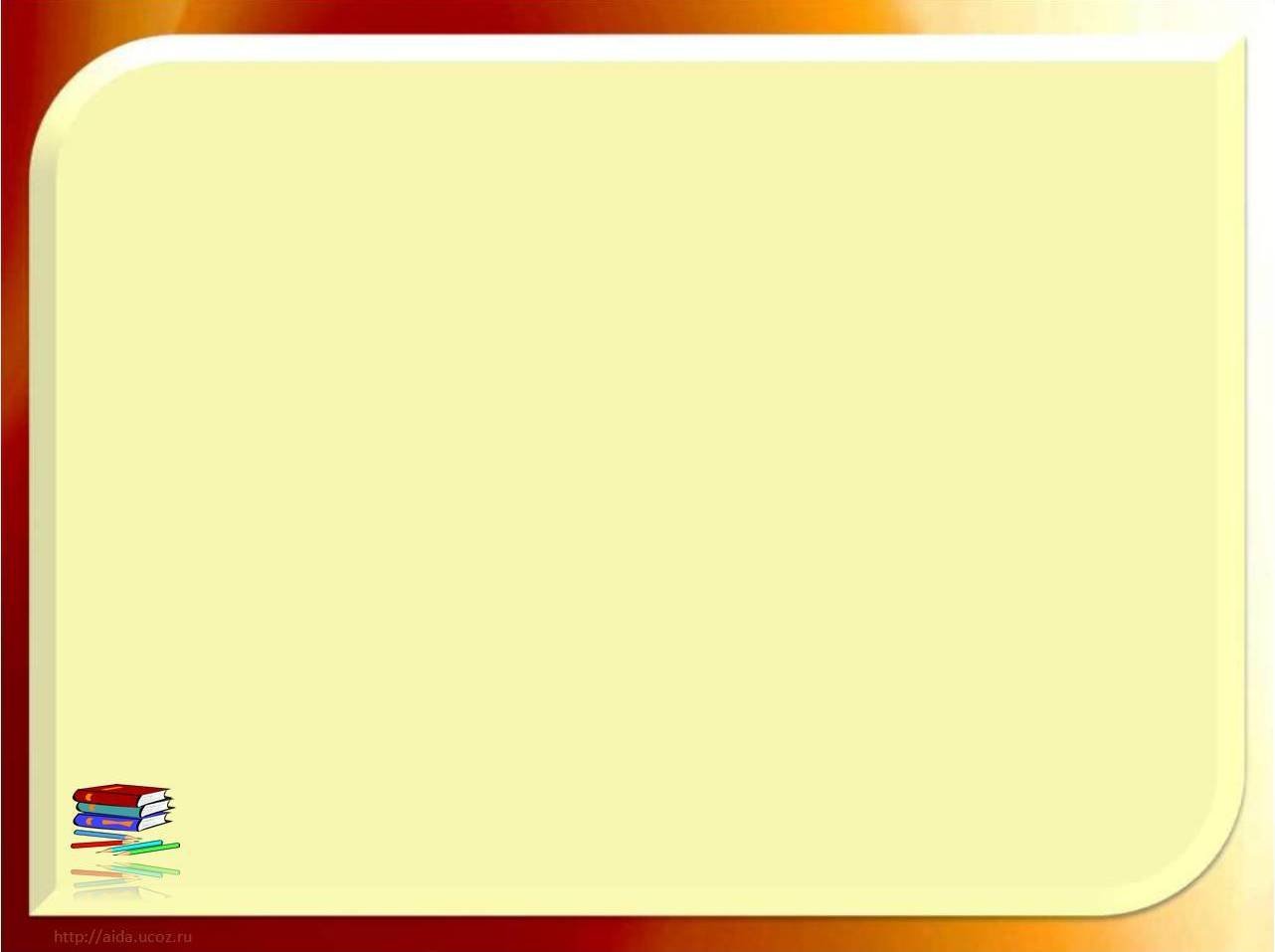 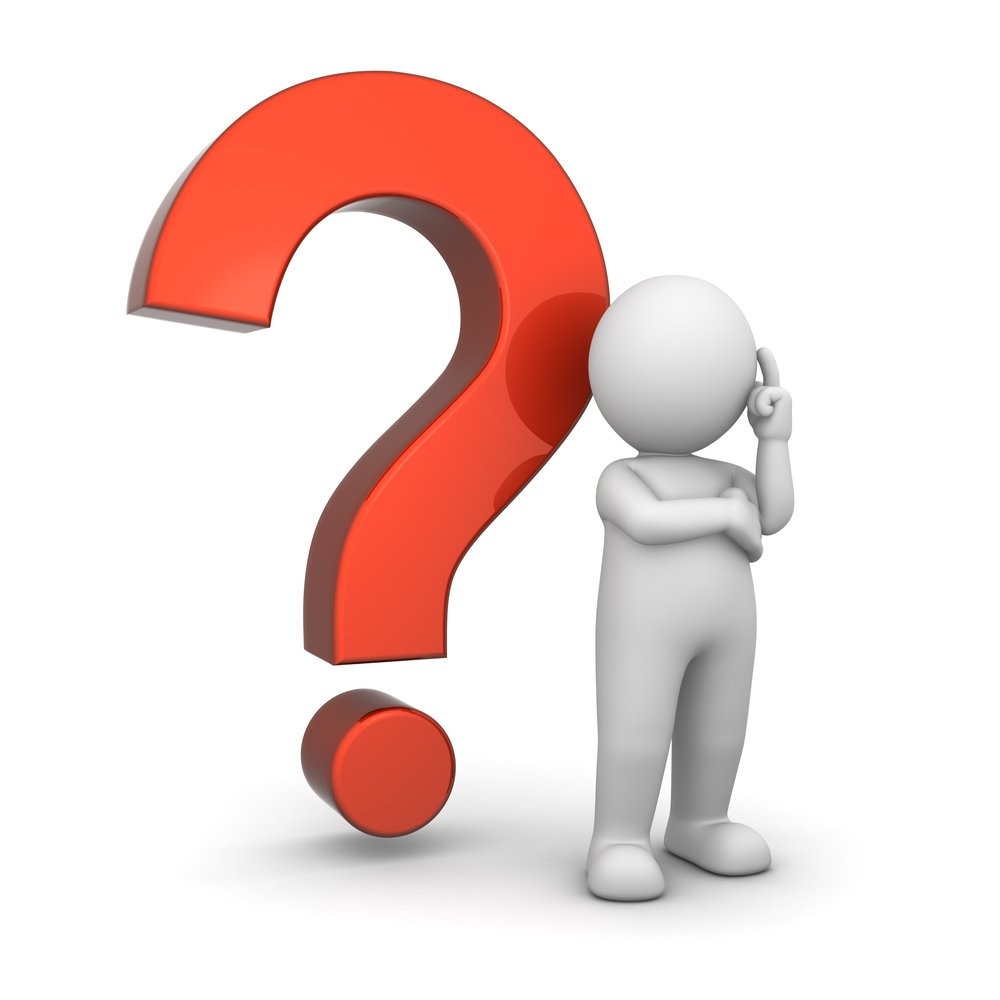 Кто помог королевичу Елисею отыскать царевну-невесту?
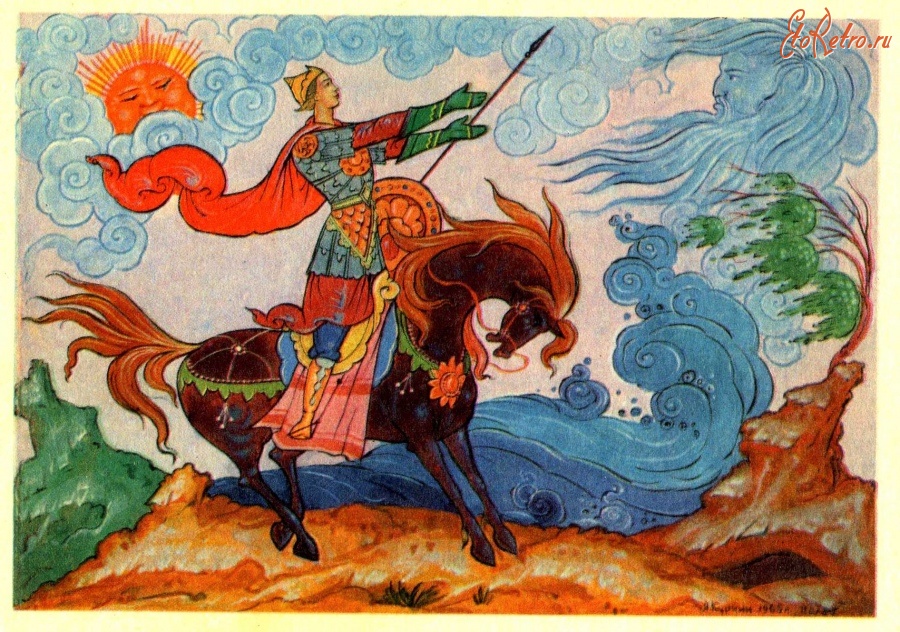 ветер
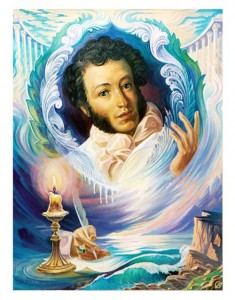 Интерактивная игра
«Сказки А. С. Пушкина»
Инструкция

На игровом поле дано 5 категорий с 5 вопросами. Каждый игрок выбирает категорию и вопрос с ценой ответа. Проверить себя можно, нажав на карточку с вопросом. Кто наберёт наибольшее количество баллов, тот будет победителем. 

Вернуться на игровое поле можно при помощи 

На сыгравшей цене вопроса при возврате появляется красная рамочка.

Завершить игру можно при помощи кнопки
ВЫХОД
Начать игру
«Сказка о золотом петушке»
10
20
30
40
50
«Сказка о рыбаке и рыбке»
10
20
30
40
50
"Сказка о мёртвой царевне и о семи богатырях"
10
20
30
40
50
«Сказка о царе Салтане...»
10
20
30
40
50
"Сказка о попе и о работнике его Балде"
10
20
30
40
50
ВЫХОД
10
«Сказка о рыбаке и рыбке»
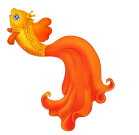 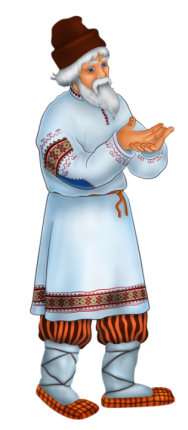 Тридцать три года
Сколько лет рыбачил старик?
20
«Сказка о рыбаке и рыбке»
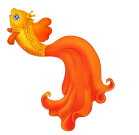 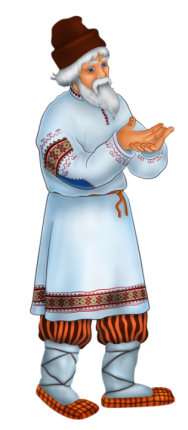 Неводом
Какой рыболовной снастью ловил рыбу старик?
40
«Сказка о рыбаке и рыбке»
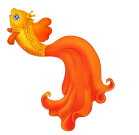 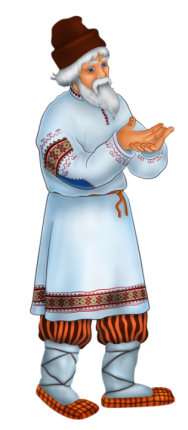 Шесть
Сколько раз за всю сказку ходил старик на берег моря?
50
«Сказка о рыбаке и рыбке»
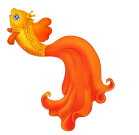 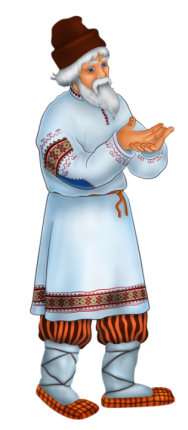 Две недели
Сколько времени старуха была царицей?
10
«Сказка о мёртвой царевне и о семи богатырях»
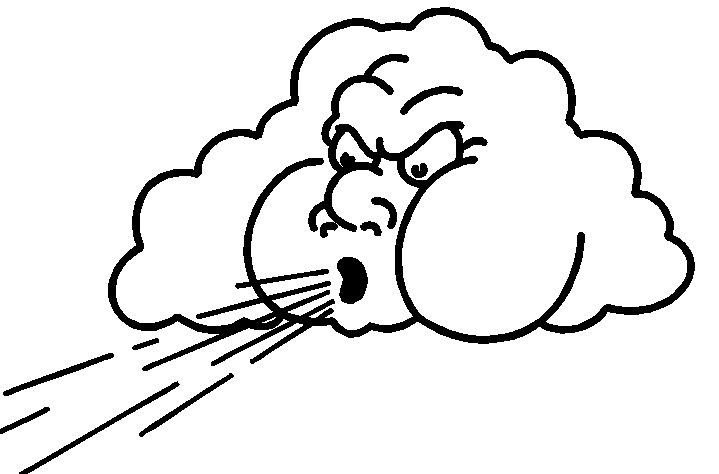 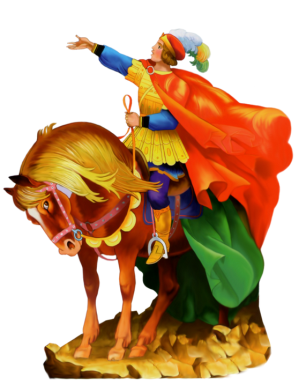 У семи
В тереме у скольких богатырей гостила царевна?
20
«Сказка о мёртвой царевне и о семи богатырях»
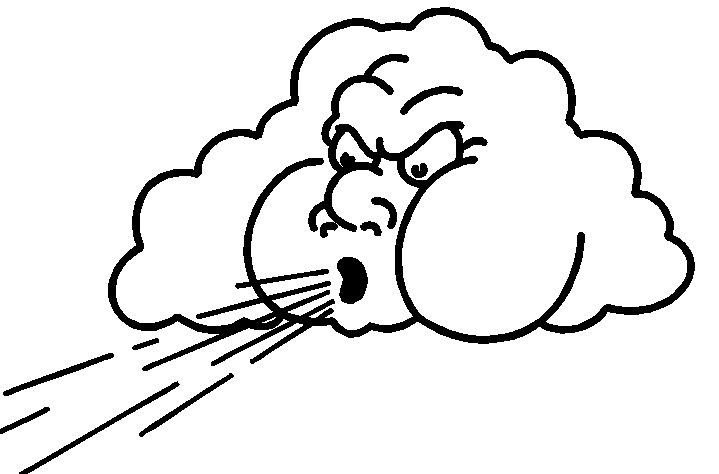 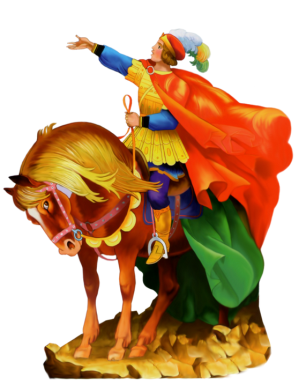 Ветер
Кто помог Елисею найти невесту?
30
«Сказка о мёртвой царевне и о семи богатырях»
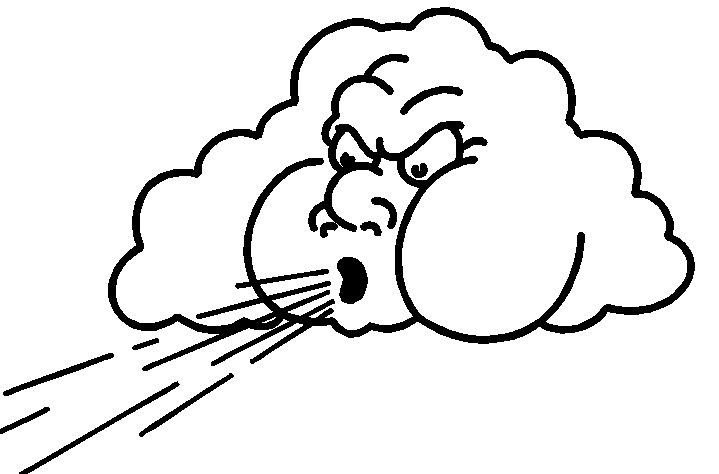 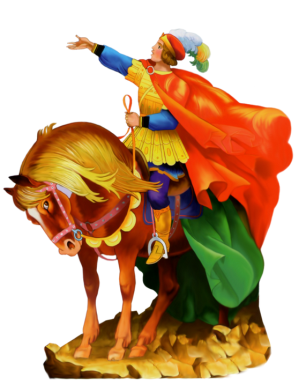 К Солнцу, Месяцу, Ветру
К кому обращался королевич Елисей в поисках?
40
«Сказка о мёртвой царевне и о семи богатырях»
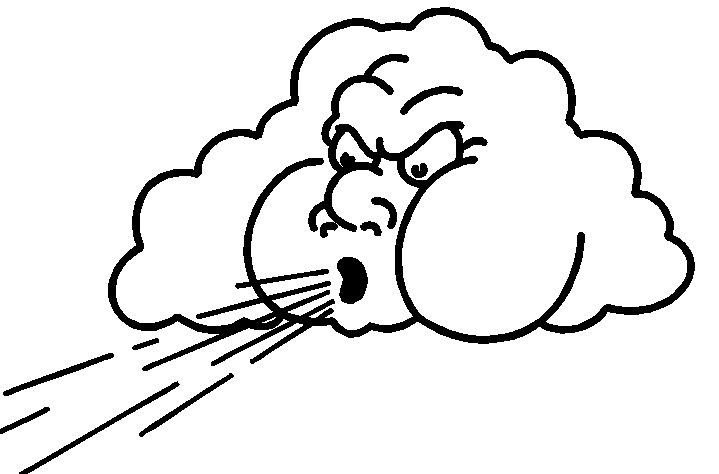 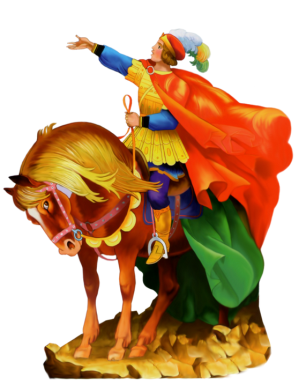 Соколко
У семи богатырей была собака. А какая у неё была кличка?
50
«Сказка о мёртвой царевне и о семи богатырях»
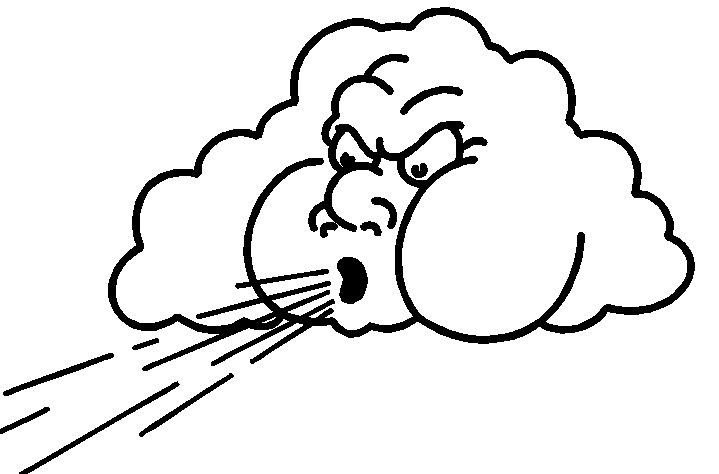 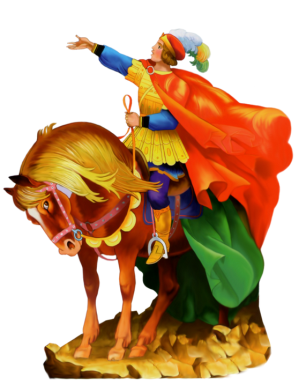 Сто сорок
Сколько теремов получил в приданое королевич Елисей?
10
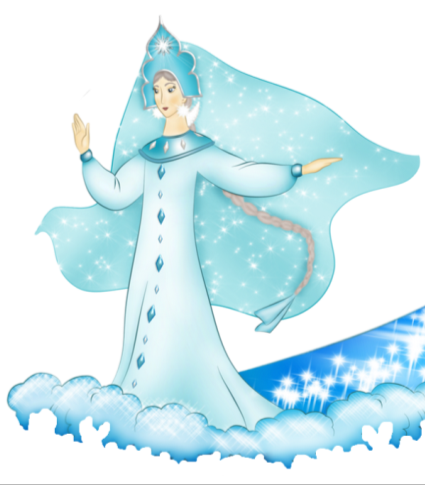 «Сказка о царе Салтане…»
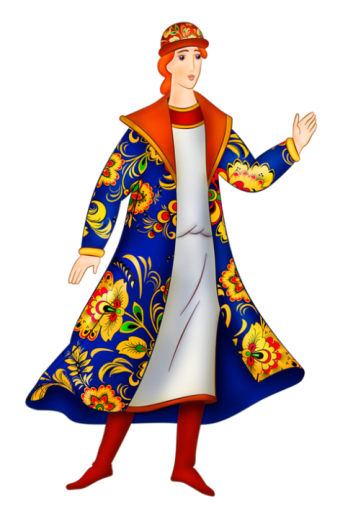 Две
Сколько сестёр-завистниц было у жены царя Салтана?
20
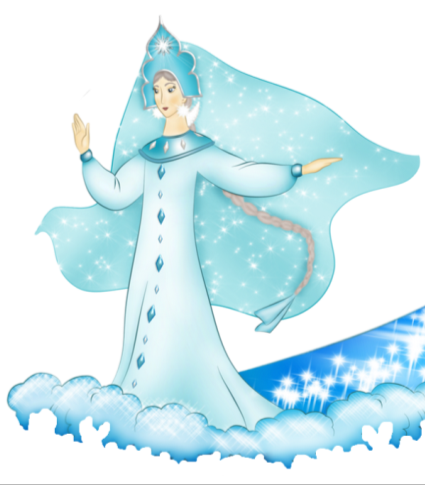 «Сказка о царе Салтане…»
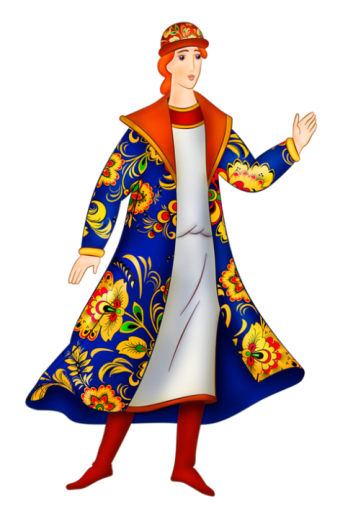 Сестрой
Кем приходится ткачиха молодой жене царя Салтана?
30
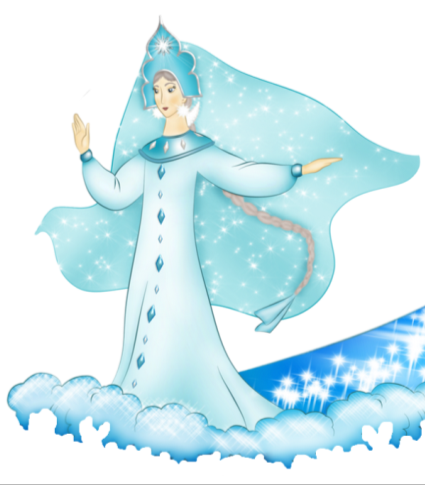 «Сказка о царе Салтане…»
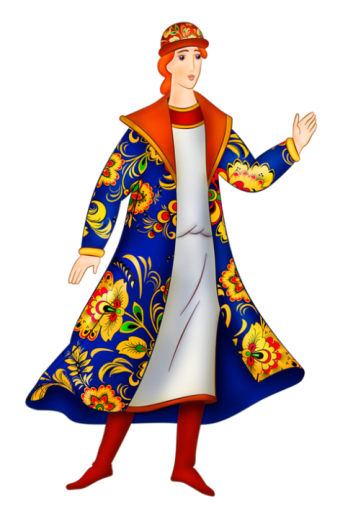 Князь
Какой титул был у Гвидона?
40
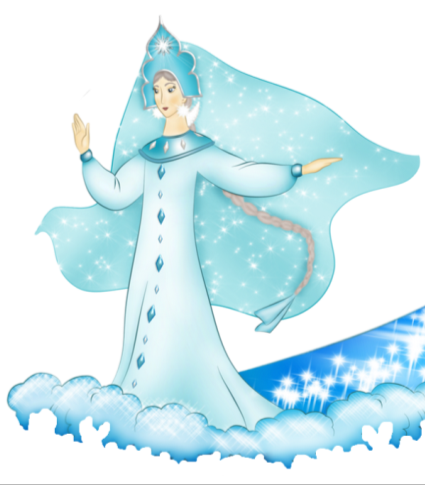 «Сказка о царе Салтане…»
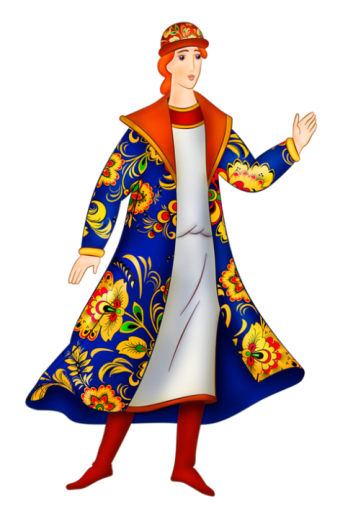 Салтанович
Какое отчество у князя Гвидона?
50
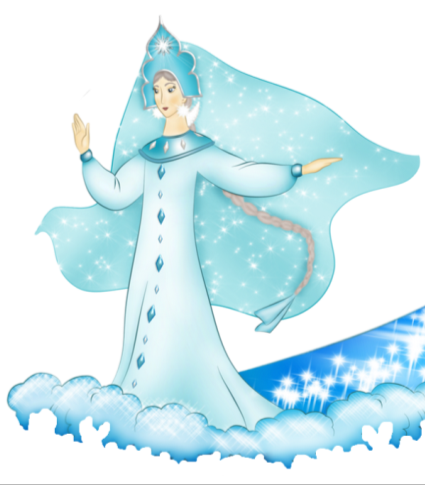 «Сказка о царе Салтане…»
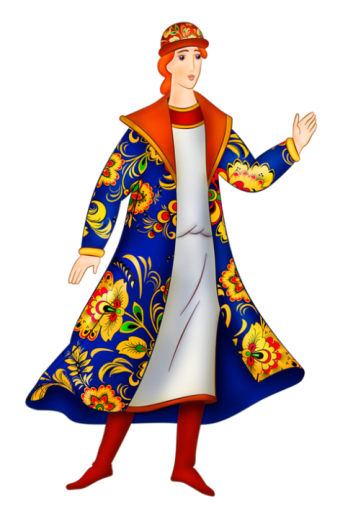 В один аршин
Какого роста родился сын царя Салтана Гвидон?
10
«Сказка о золотом петушке»
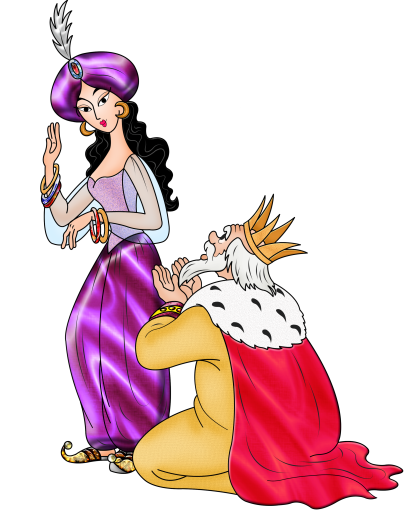 Мудрец
Кто подарил царю Дадону золотого петушка?
20
«Сказка о золотом петушке»
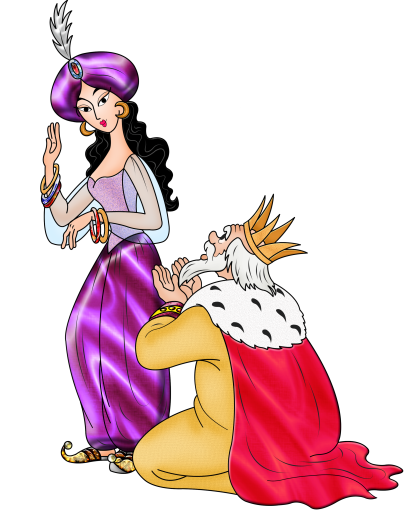 На спицу
Куда было велено царю Дадону посадить золотого петушка?
30
«Сказка о золотом петушке»
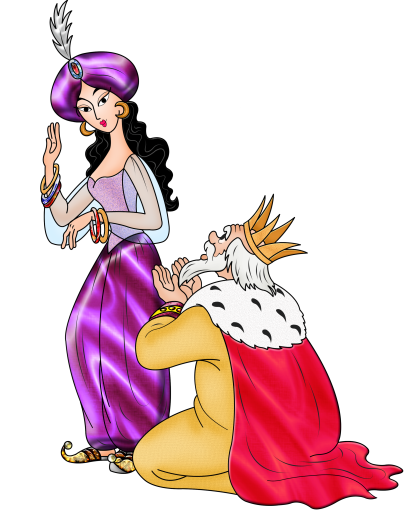 Два
Сколько было сыновей у царя Дадона?
40
«Сказка о золотом петушке»
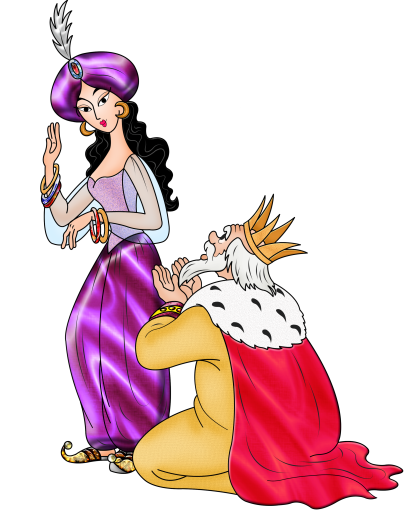 Семь дней
Сколько дней пировали Шамаханская царица и царь Дадон?
50
«Сказка о золотом петушке»
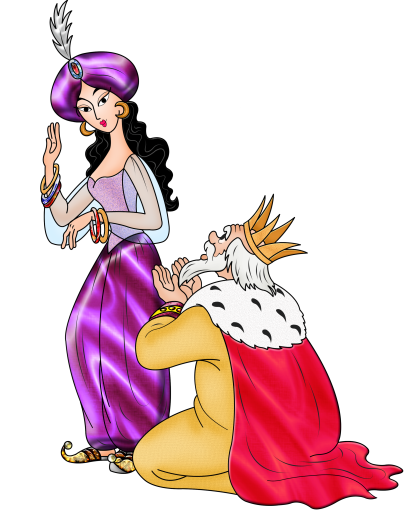 Одна
Сколько просьб было у мудреца-звездочёта к царю Дадону?
10
«Сказка о попе и о работнике его Балде»
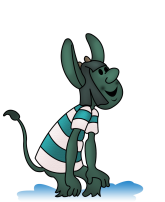 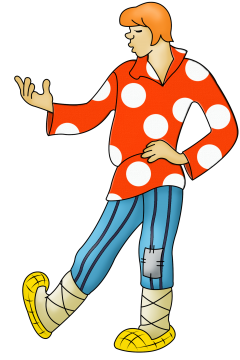 За три щелчка по лбу
За какую плату работал Балда у попа?
20
«Сказка о попе и о работнике его Балде»
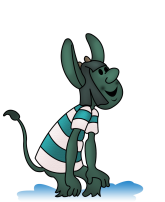 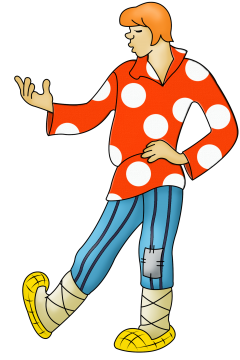 За четверых
За скольких человек ел Балда?
30
«Сказка о попе и о работнике его Балде»
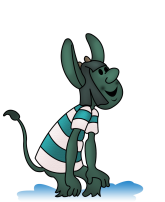 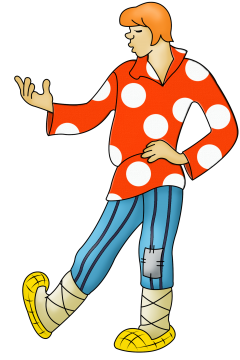 Полбу
Какую кашу любил Балда?
40
«Сказка о попе и о работнике его Балде»
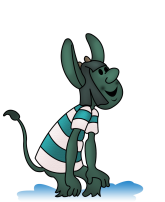 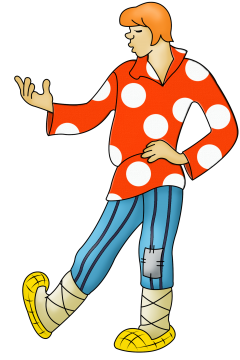 За семерых
За скольких человек работал Балда?
50
«Сказка о попе и о работнике его Балде»
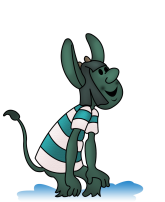 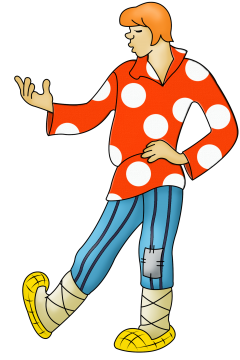 Трёх
Скольких работников Балда «сэкономил» попу?
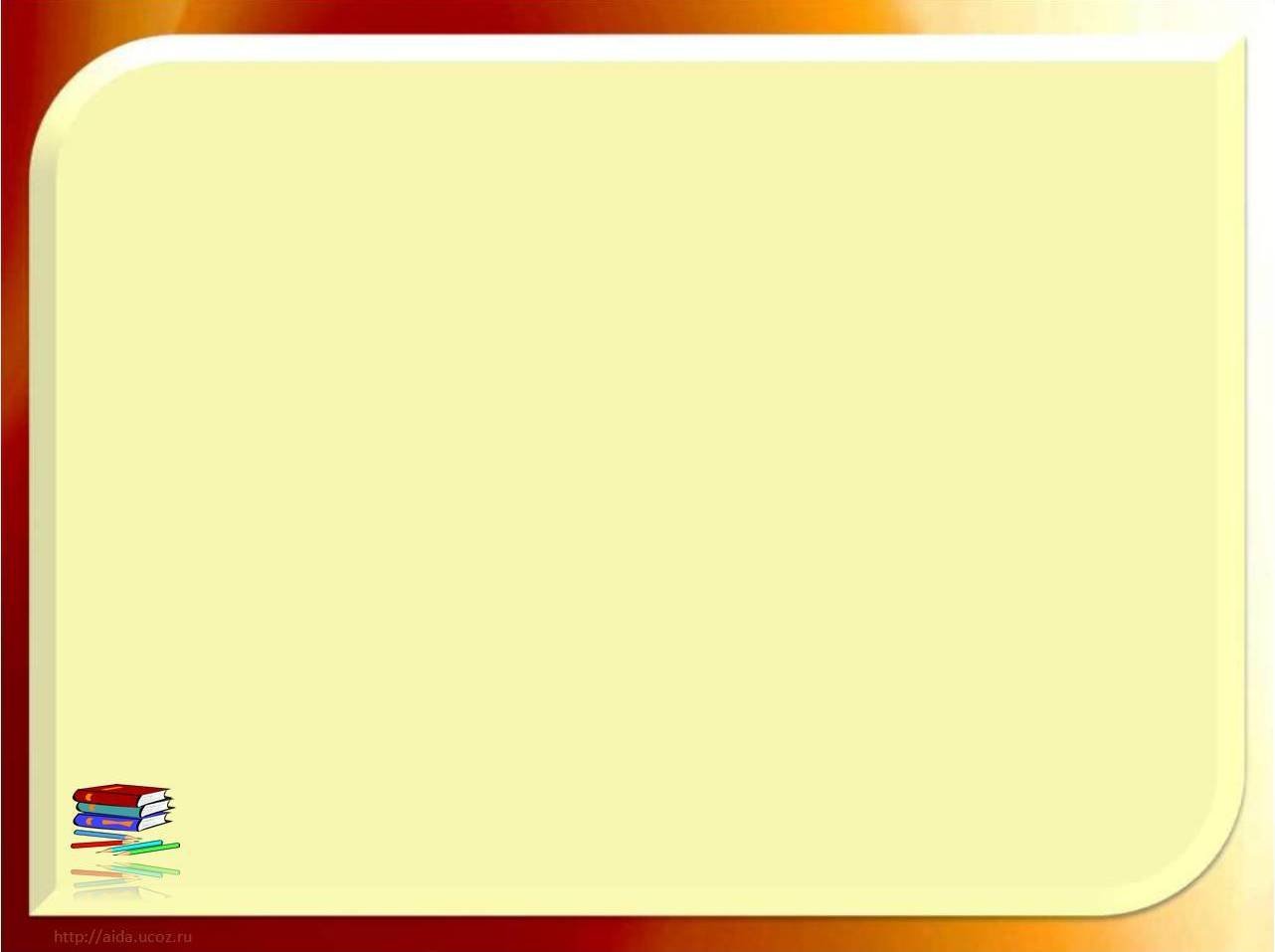 Оцени своё настроение на уроке
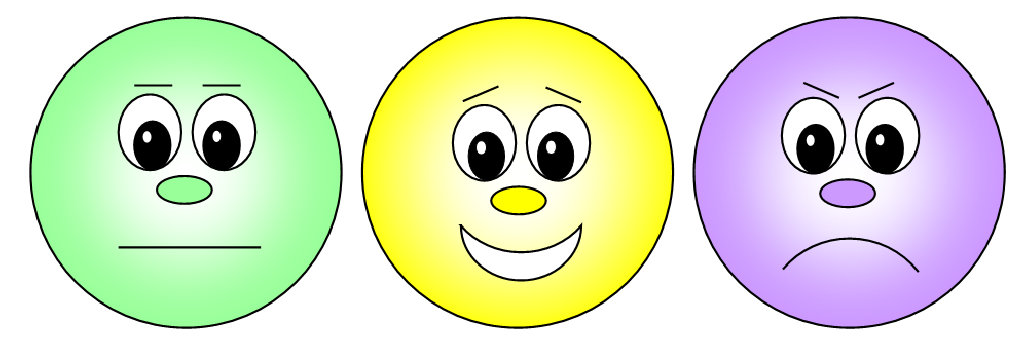 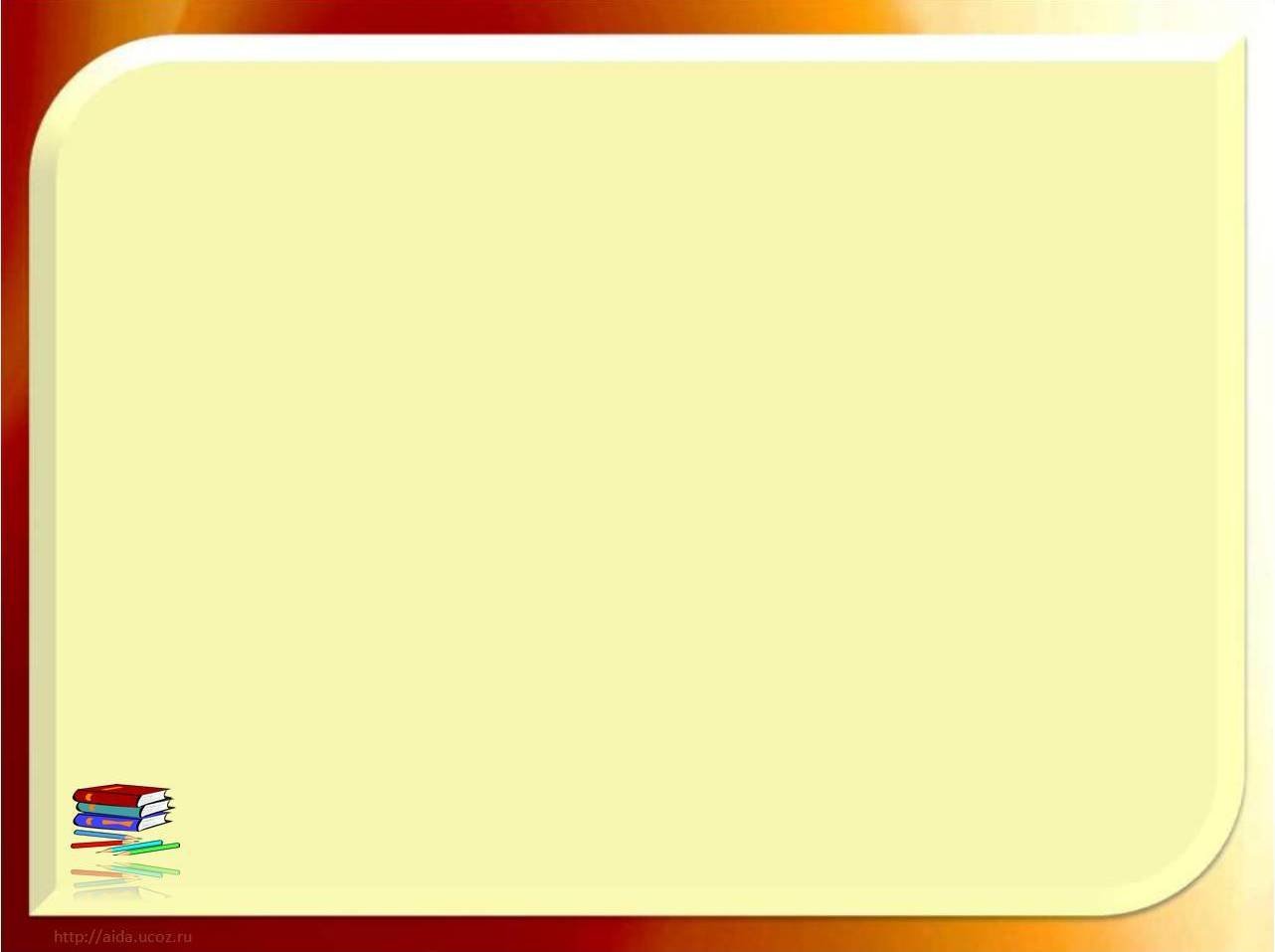 Используемые источники:
https://kartinkin.net/uploads/posts/2021-04/1617316035_15-p-fon-dlya-prezentatsii-russkii-yazik-nachal-20.jpg фон
https://www.e-book24.ru/upload/iblock/a29/a291678e5077627307eebb6ac1b39032.jpg  учебник 
http://itd1.mycdn.me/image?id=901689437782&t=20&plc=MOBILE&tkn=*_o8qxe0UAQ5YPAlVU7sbZORjchs кот учёный
https://jdr.ru/wp-content/uploads/2020/06/a60ed93202077466c2cf93be677e9e5c.jpg А. С. Пушкин
https://www.mos.ru/upload/newsfeed/newsfeed/Pyshkin-rebenokHydojnikKsavedeMestr18001802godiMetallicheskayaplastinkamaslo.jpg  А.С. Пушкин
http://www.shukshinka.ru/centr_det_bib/19.11.2021%20-%201.jpg А.С. Пушкин
https://lermontovka-spb.ru/m/t/event_photo/eu-loaoueaaho9m_large.jpg А.С. Пушкин
https://alumni.mgimo.ru/resources/000/000/000/005/680/5680176_1024x768.jpg родители Пушкина
https://ic.pics.livejournal.com/sergey_v_fomin/72076302/4926382/4926382_original.jpg Арина Родионовна
https://kulturologia.ru/files/u23606/236069859.jpg комната Пушкина в лицее
https://cdn.fishki.net/upload/post/2021/07/27/3858901/1-30631403-m.jpg дуэль
https://cdn.culture.ru/images/30b38432-1370-5239-81d4-efcd41c4b4a6 сказки Пушкина
https://vospitatel-sada.ru/kartinki/2021/06/56.jpg «Сказка о золотом петушке»
https://placepic.ru/wp-content/uploads/2021/08/23-2.jpg «Сказка о золотом петушке»
https://ckaska.ru/wp-content/uploads/2020/06/ovtjhyak.jpg «Сказка о рыбаке и рыбке»
https://printonic.ru/uploads/images/2016/02/22/img_56cae2e513c19.jpg «Сказка о мёртвой царевне и семи богатырях»
https://www.etoretro.ru/data/media/4761/1493821540727.jpg «Сказка о мёртвой царевне и семи богатырях»
https://vospitatel-sada.ru/kartinki/2021/06/61.jpg «Сказка о попе и работнике его Балде»
https://i2.imageban.ru/out/2010/08/23/76b5e065d31ab1216062916168682d06.jpg «Сказка о царе Салтане»
http://zabavniks.com/wp-content/uploads/33_bogatyrya_4_09082946.jpg 33 богатыря
https://klike.net/uploads/posts/2020-02/1581672932_24.jpg человек-вопросик
https://fsd.multiurok.ru/html/2019/10/22/s_5daf2f38ce658/1231284_1.png смайлики